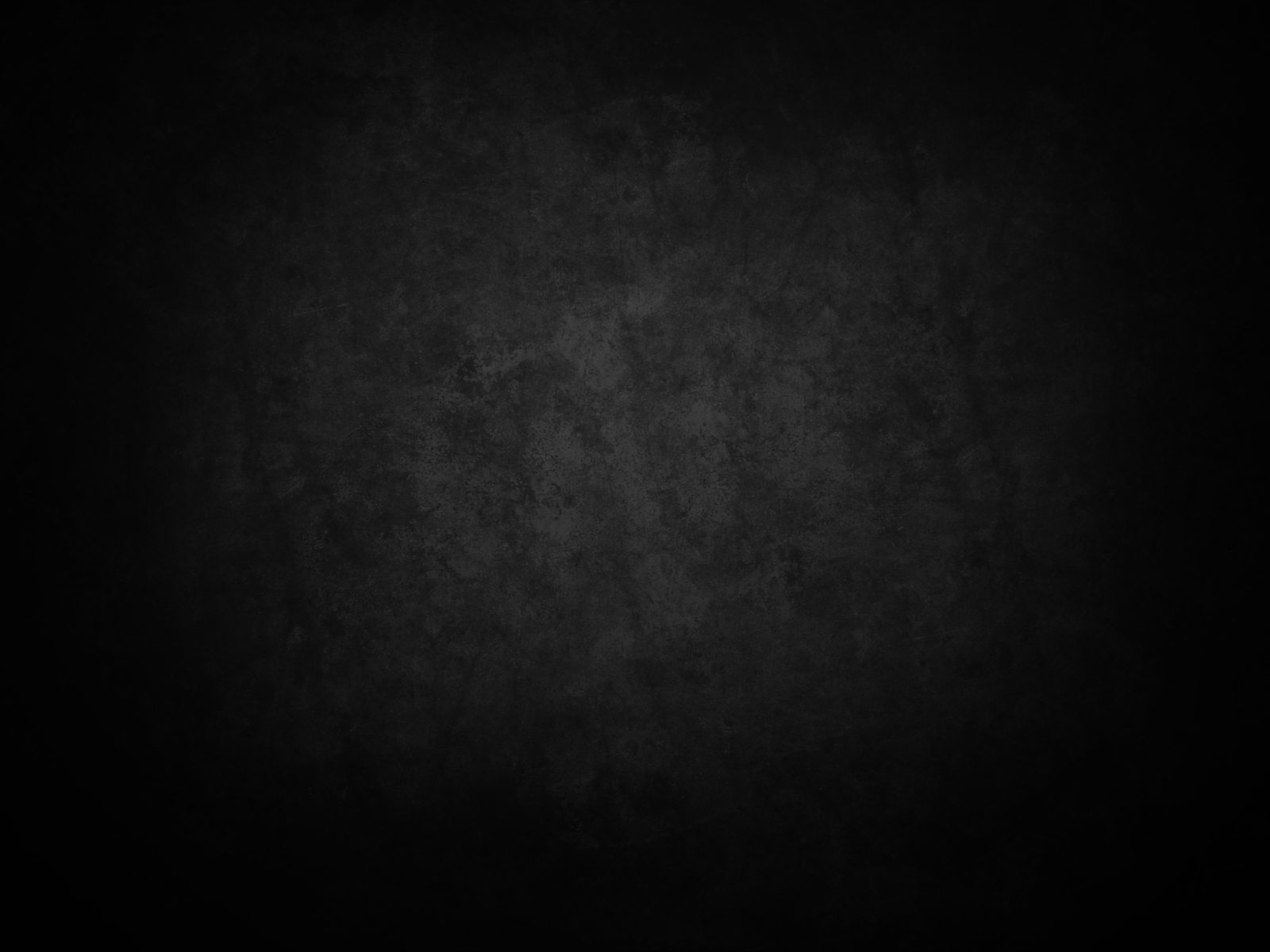 ผลงาน ๒ ปีด้านวัฒนธรรม ท่องเที่ยว กีฬา และกิจการอื่นๆ
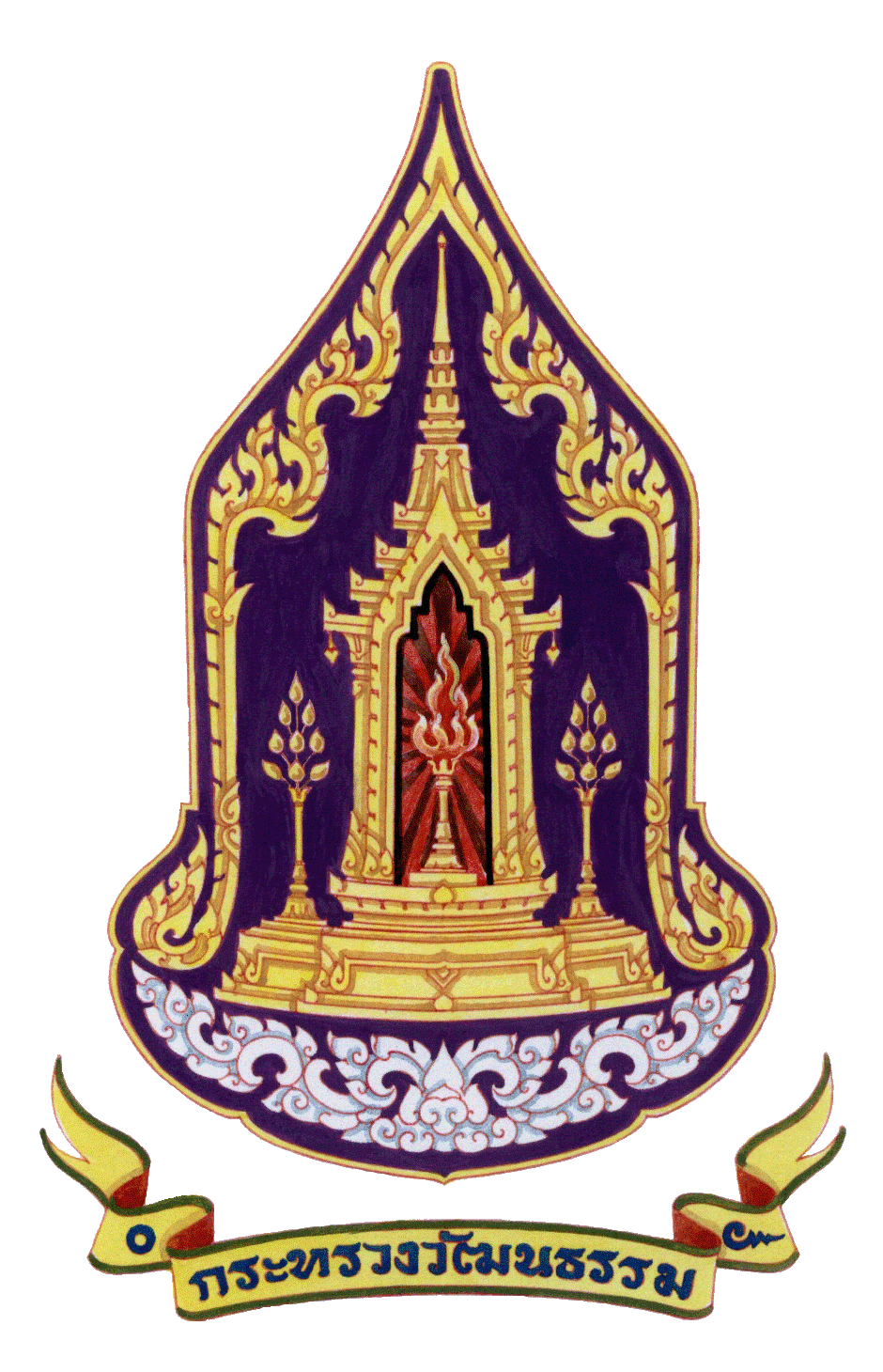 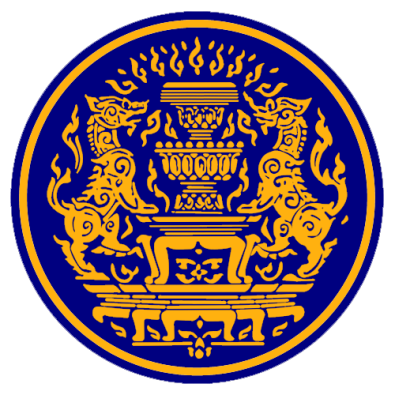 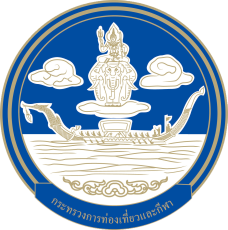 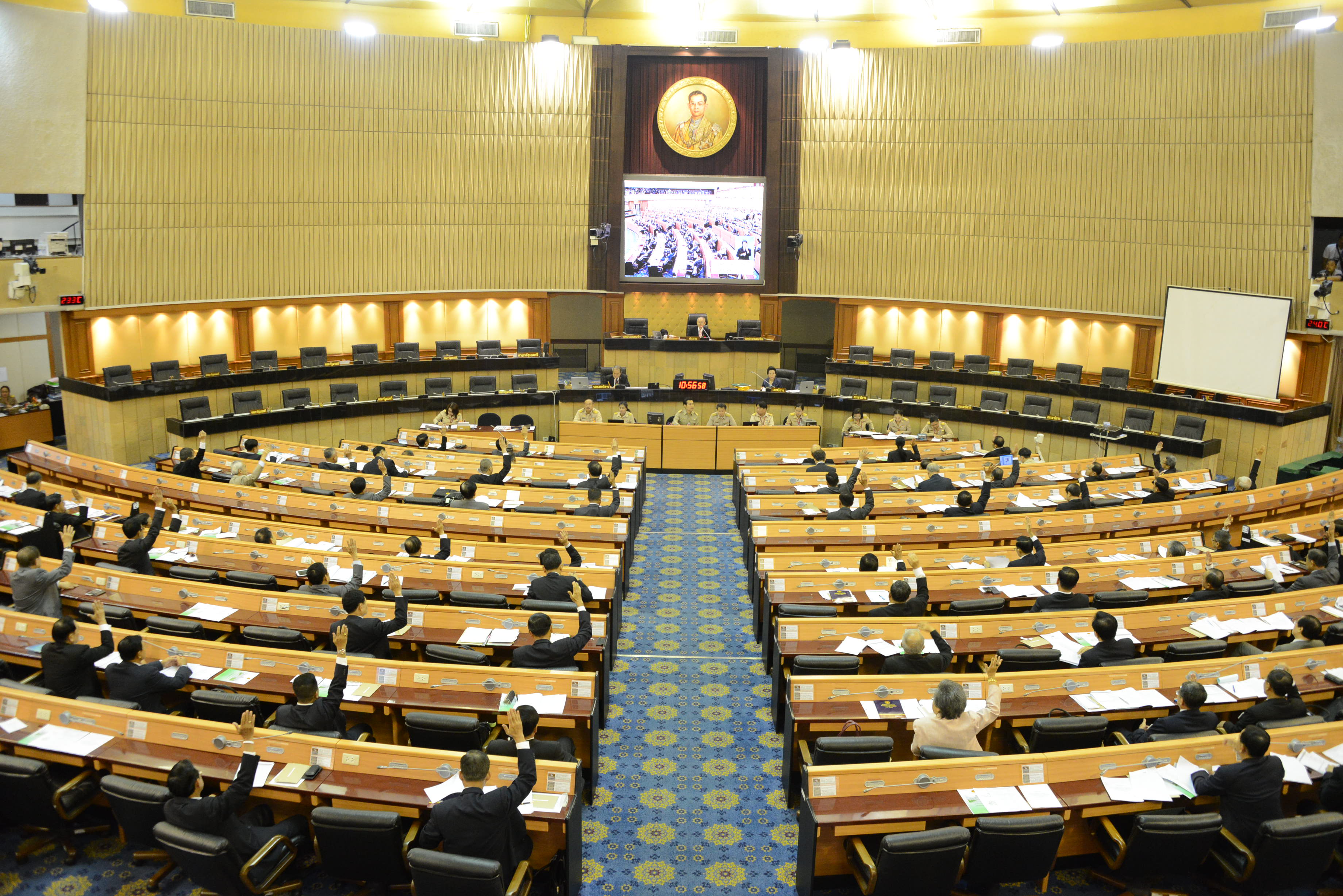 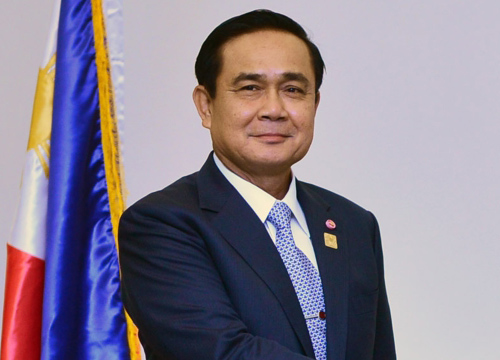 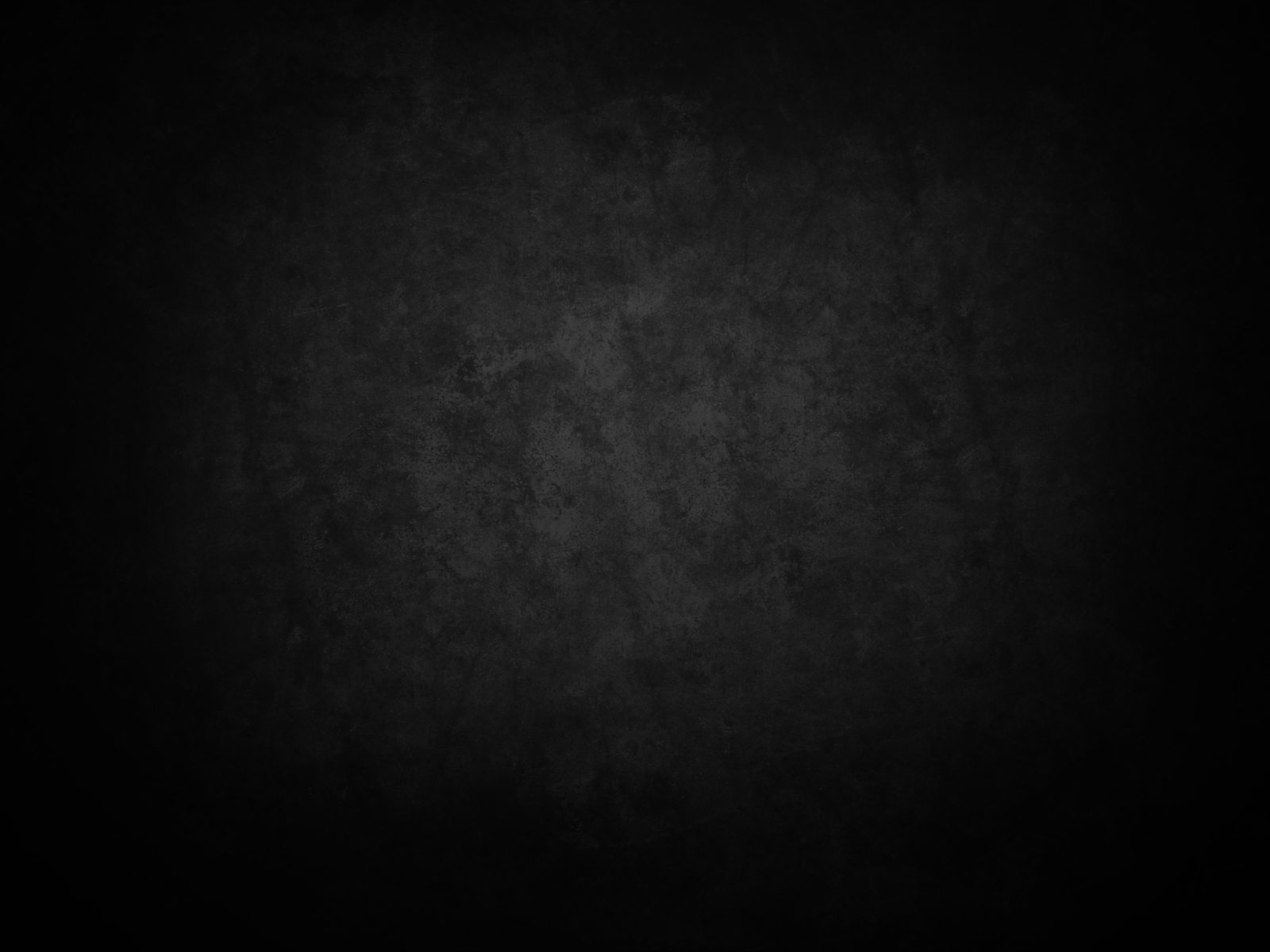 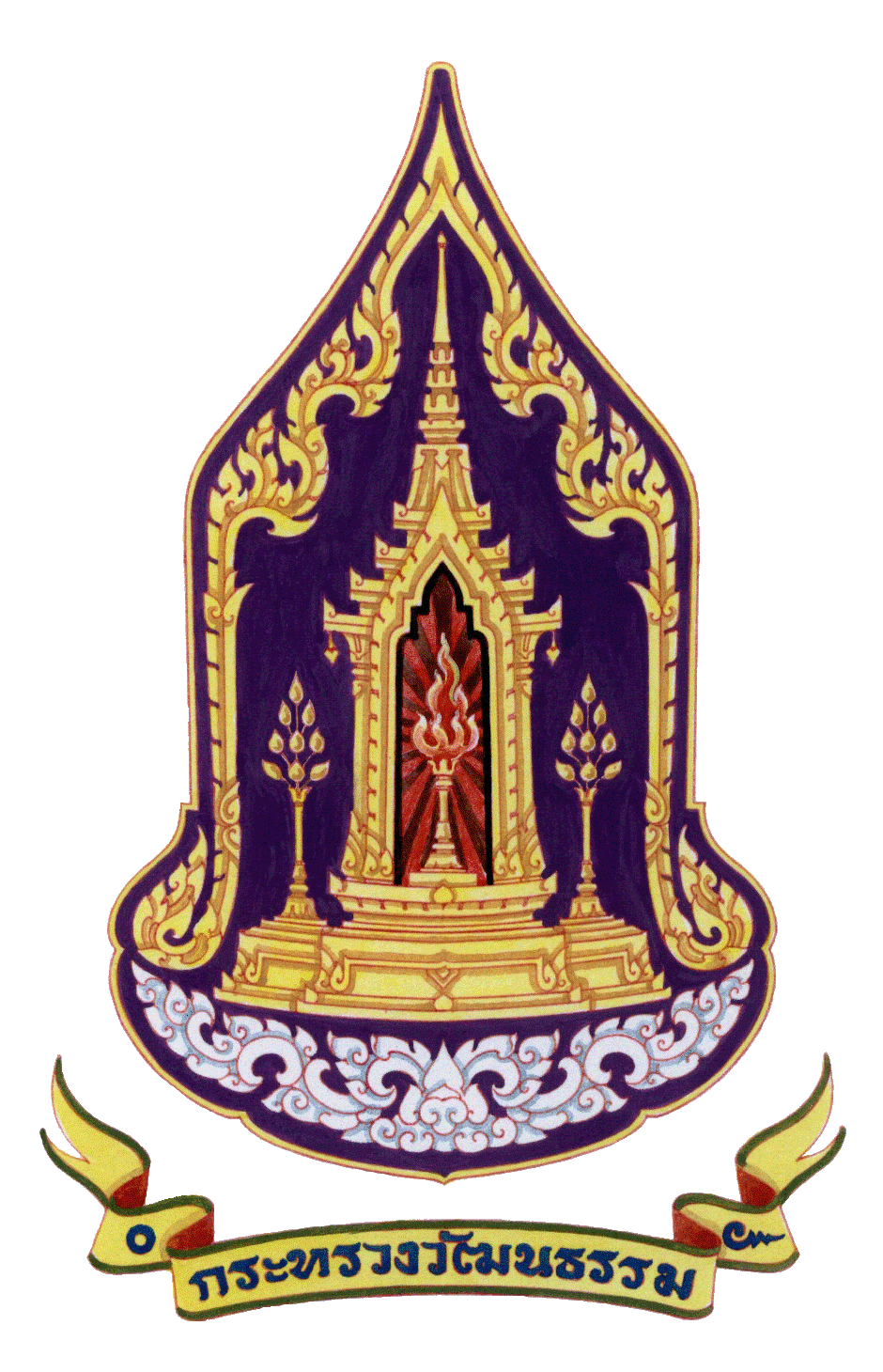 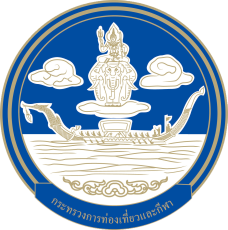 วัฒนธรรม
กีฬา
ท่องเที่ยว
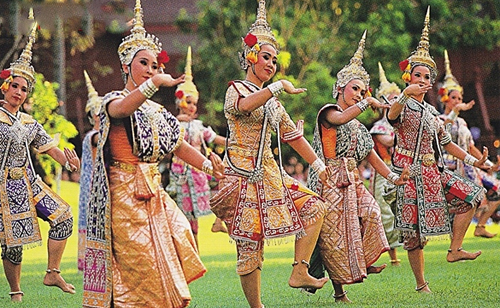 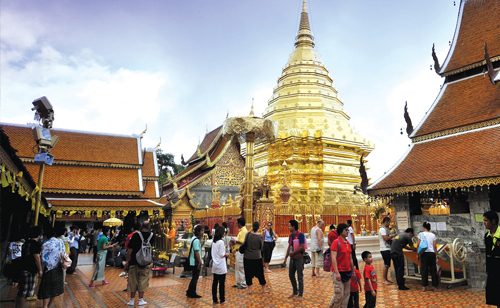 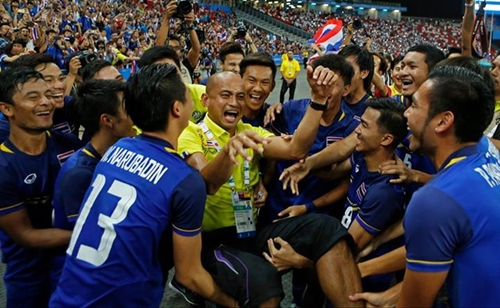 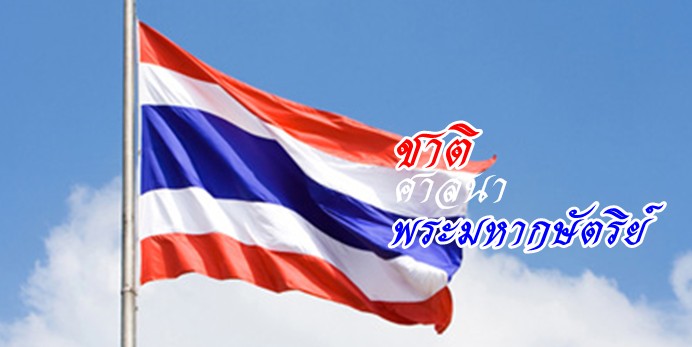 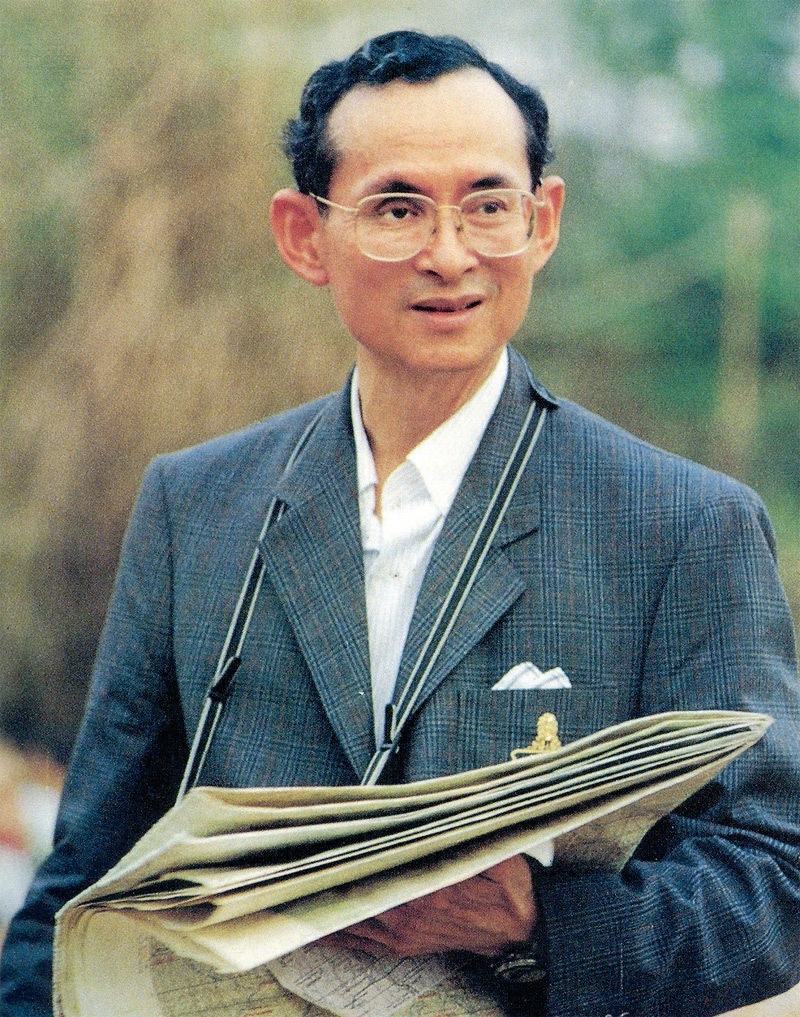 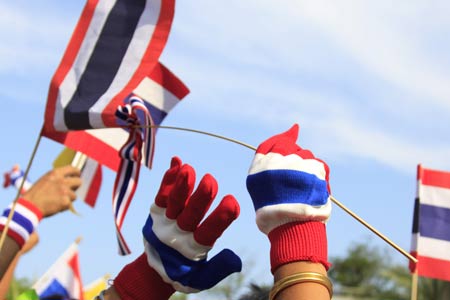 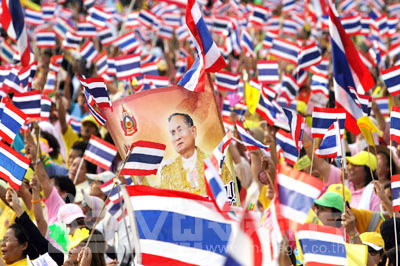 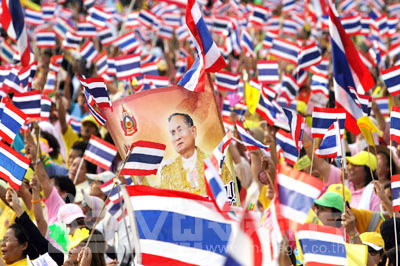 งานใต้ร่มพระบารมี ๒๓๔ ปี กรุงรัตนโกสินทร์
การแสดงโขนพระราชทานเฉลิมพระเกียรติ
การสวดมนต์ข้ามปี
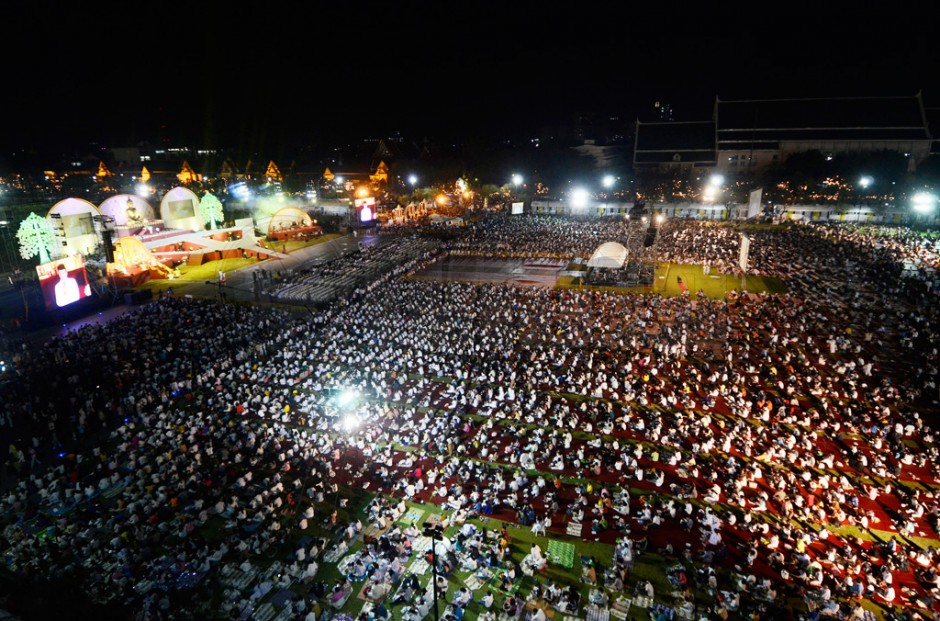 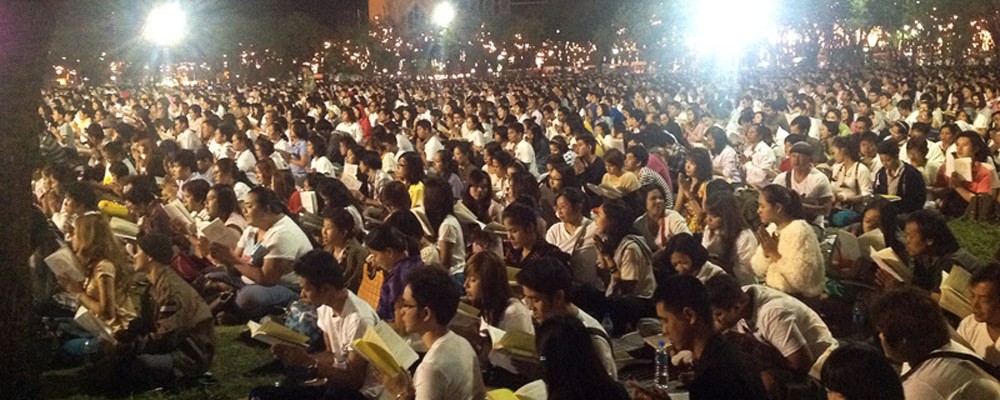 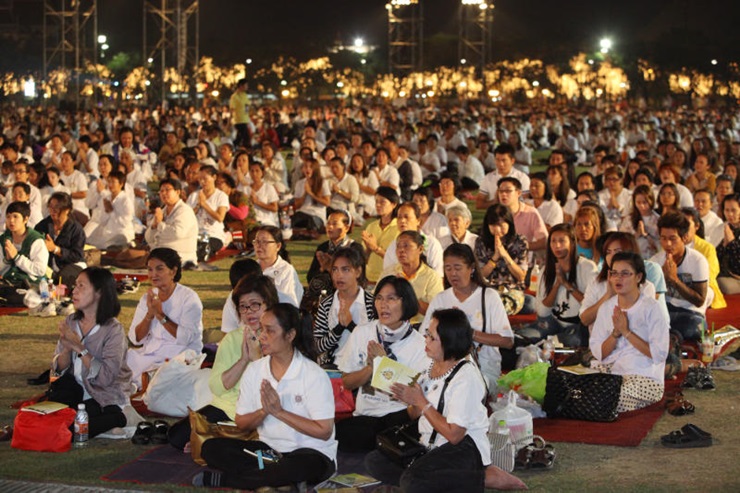 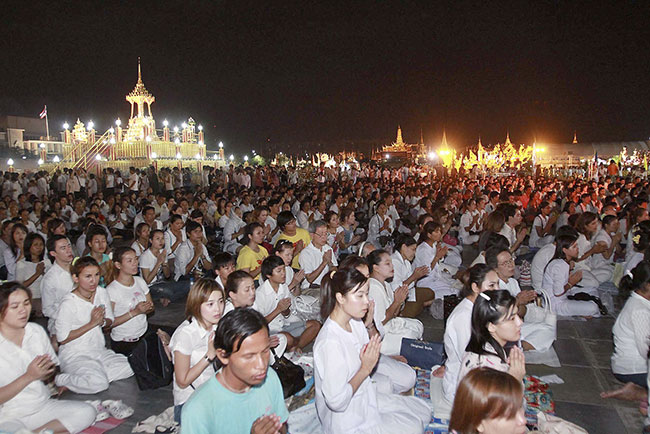 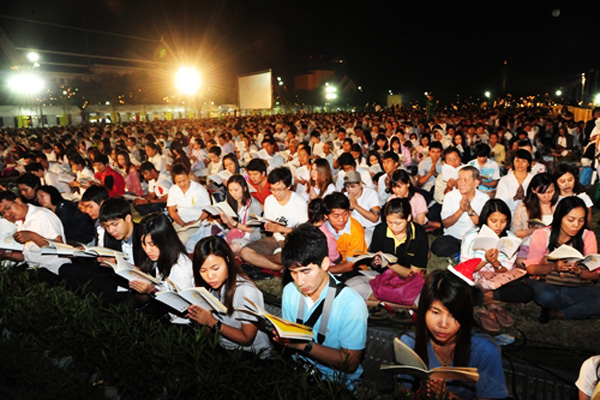 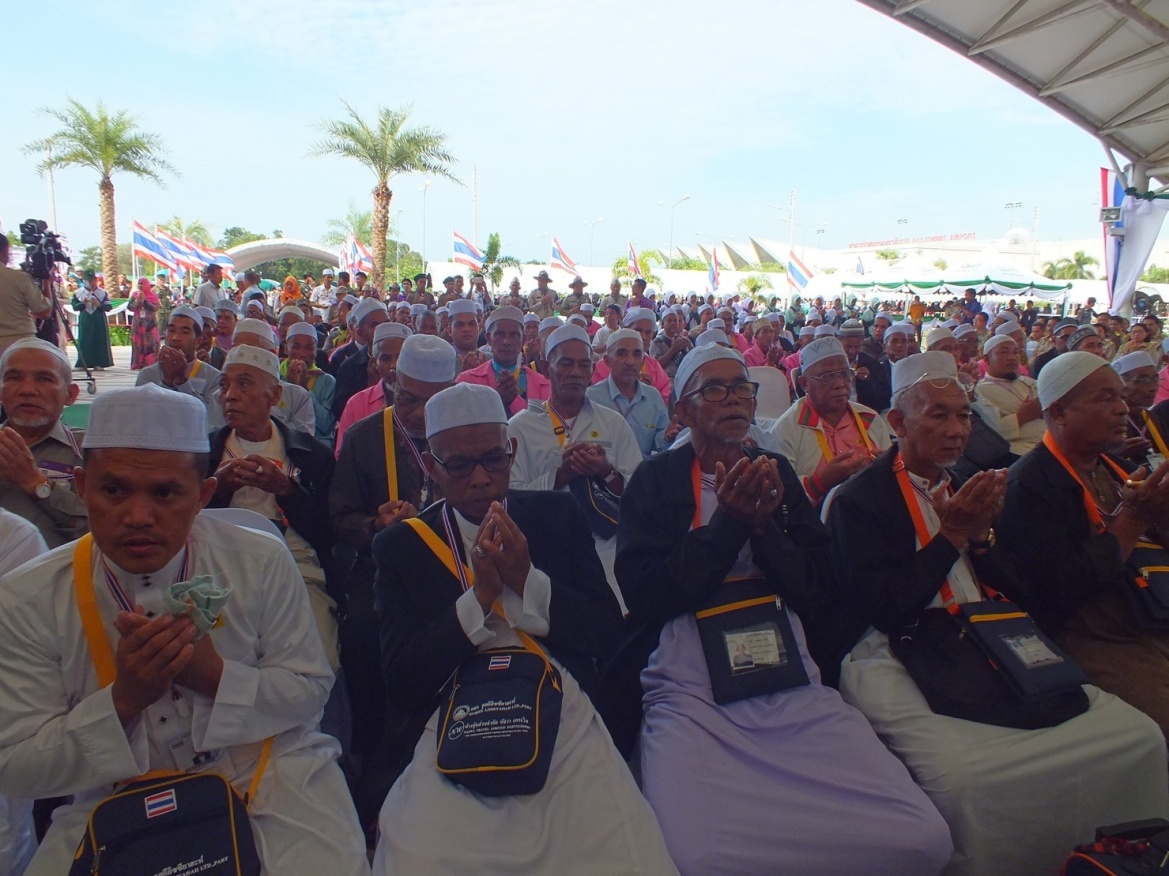 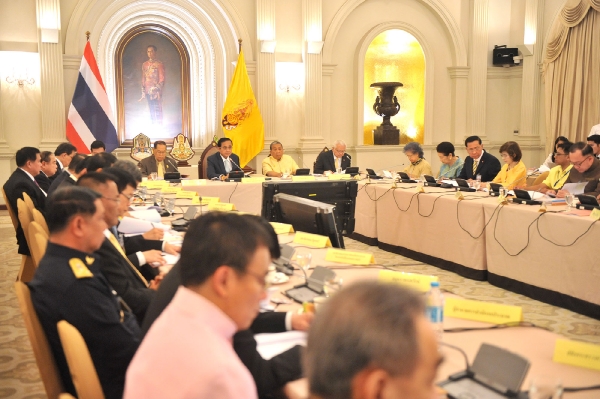 อำนวยความสะดวกการประกอบพิธี
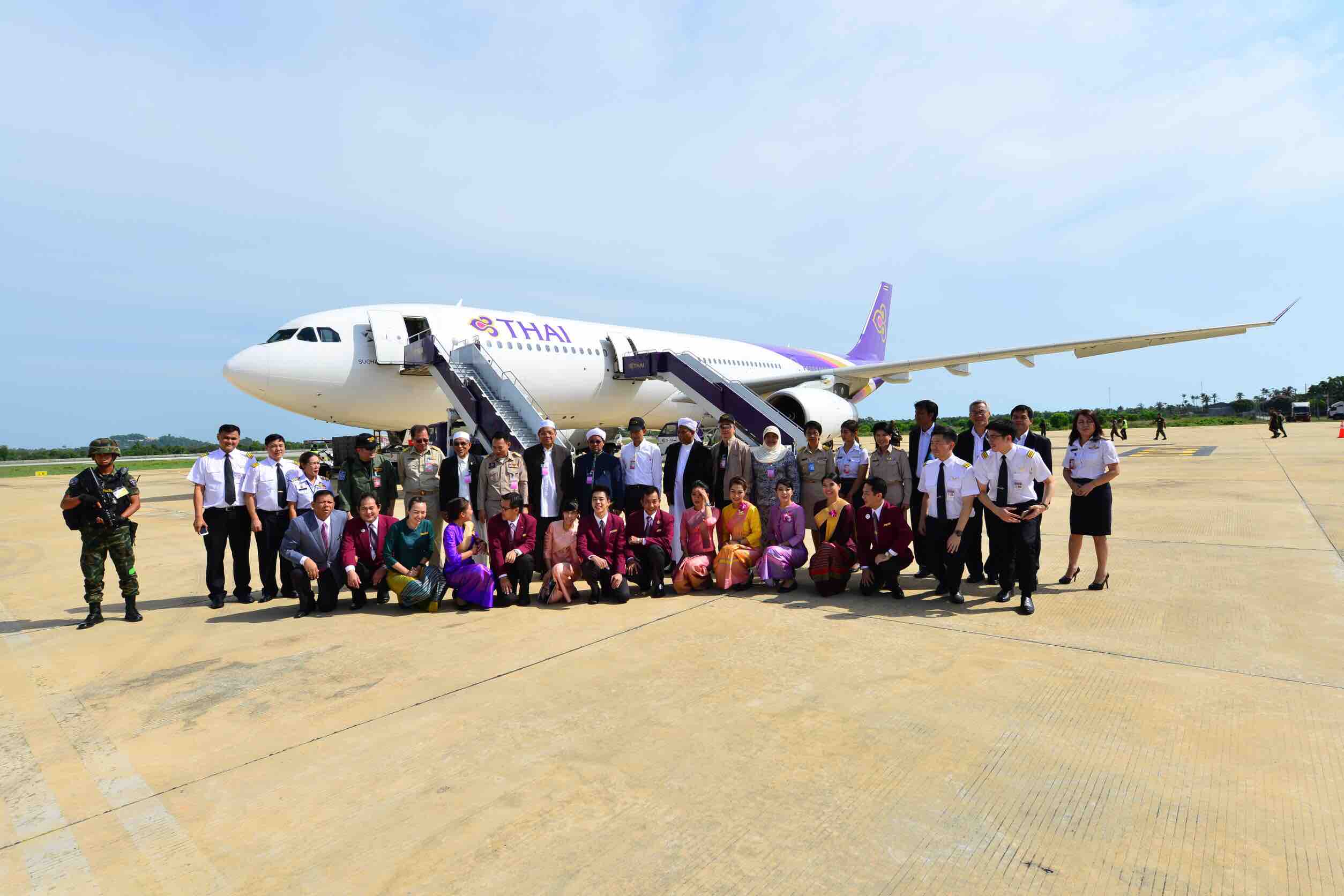 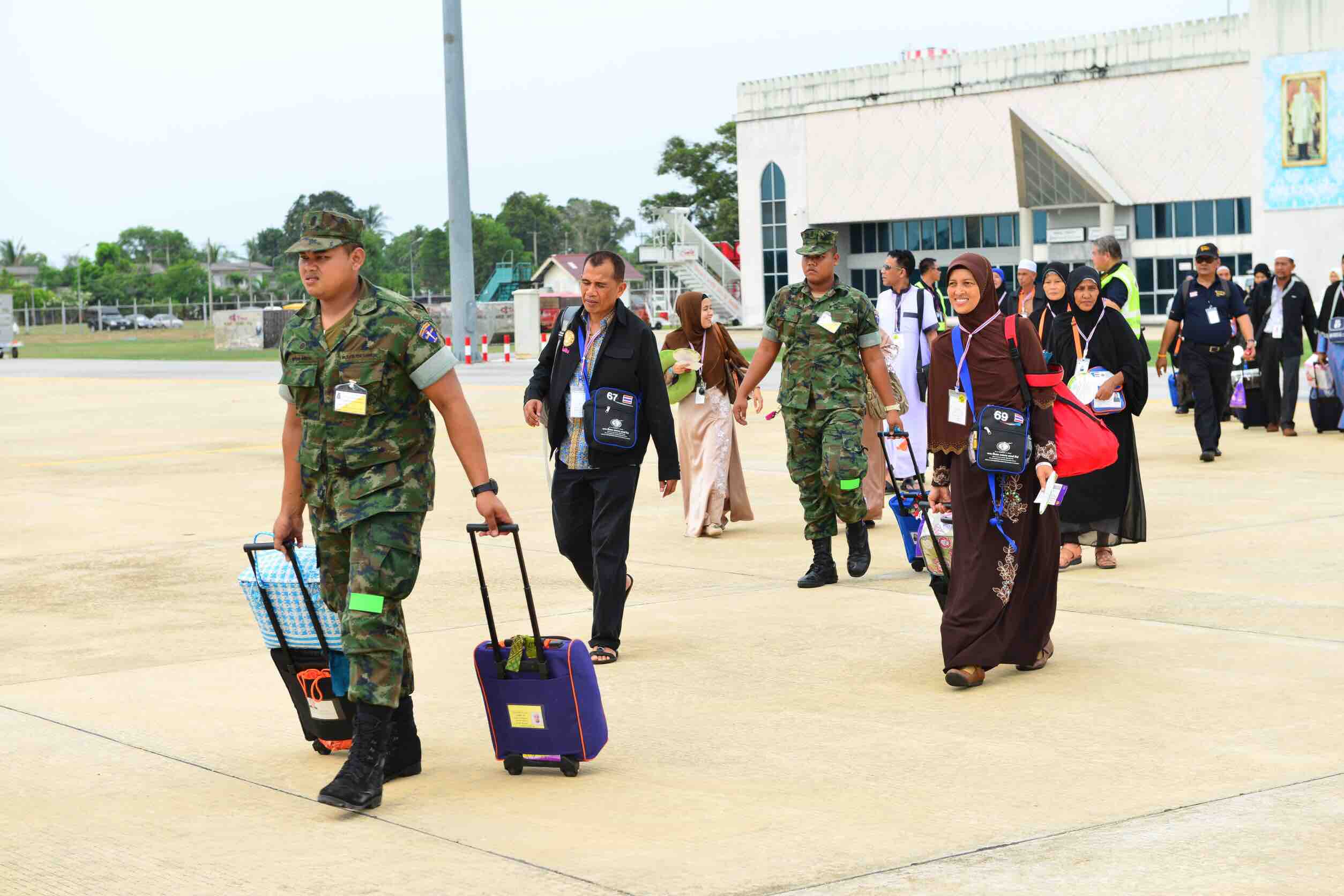 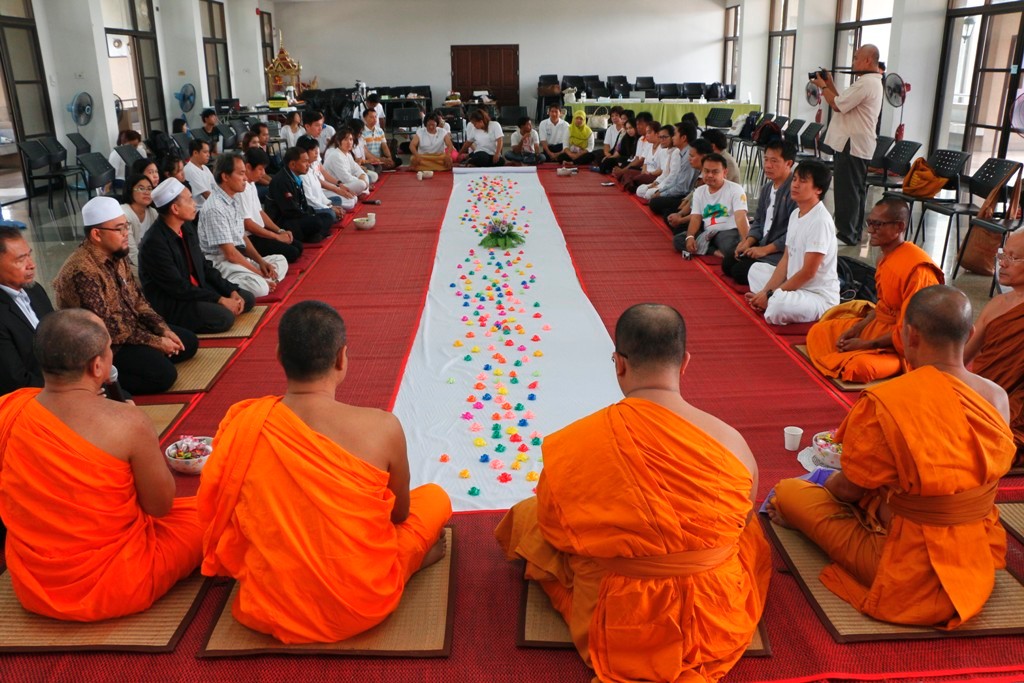 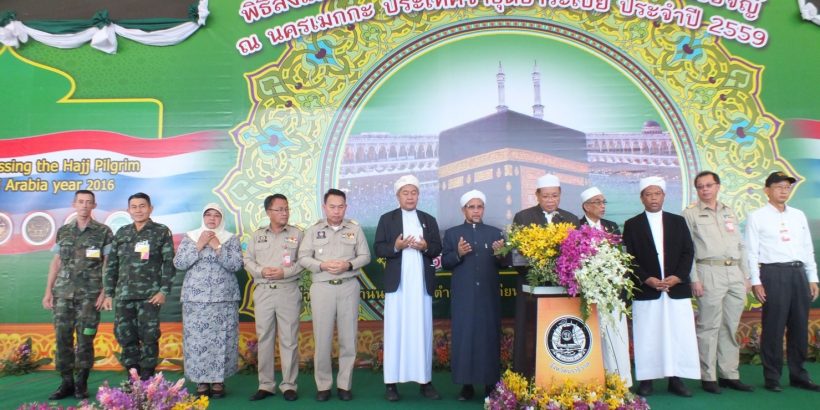 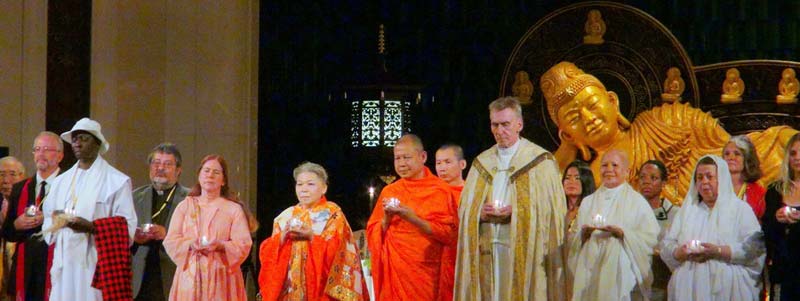 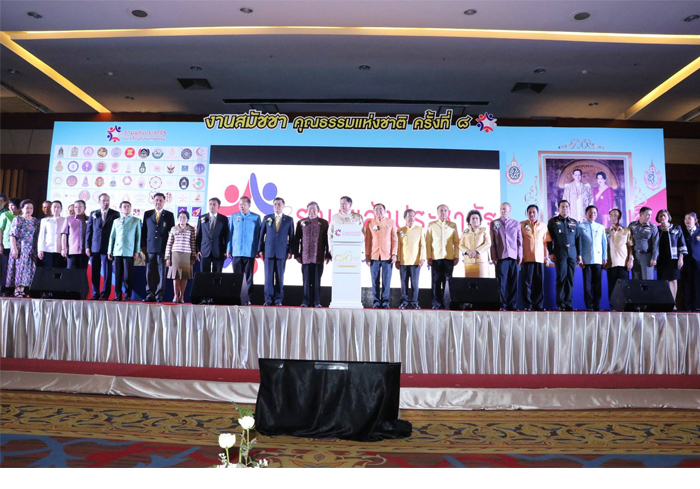 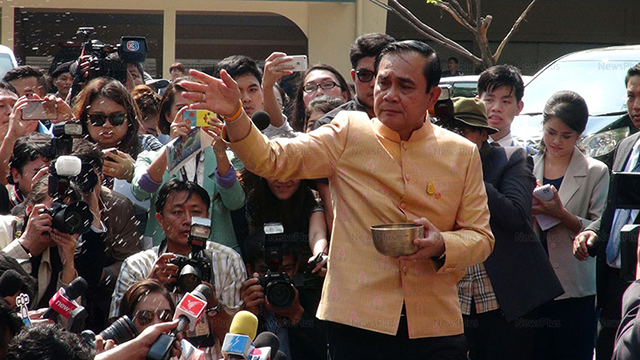 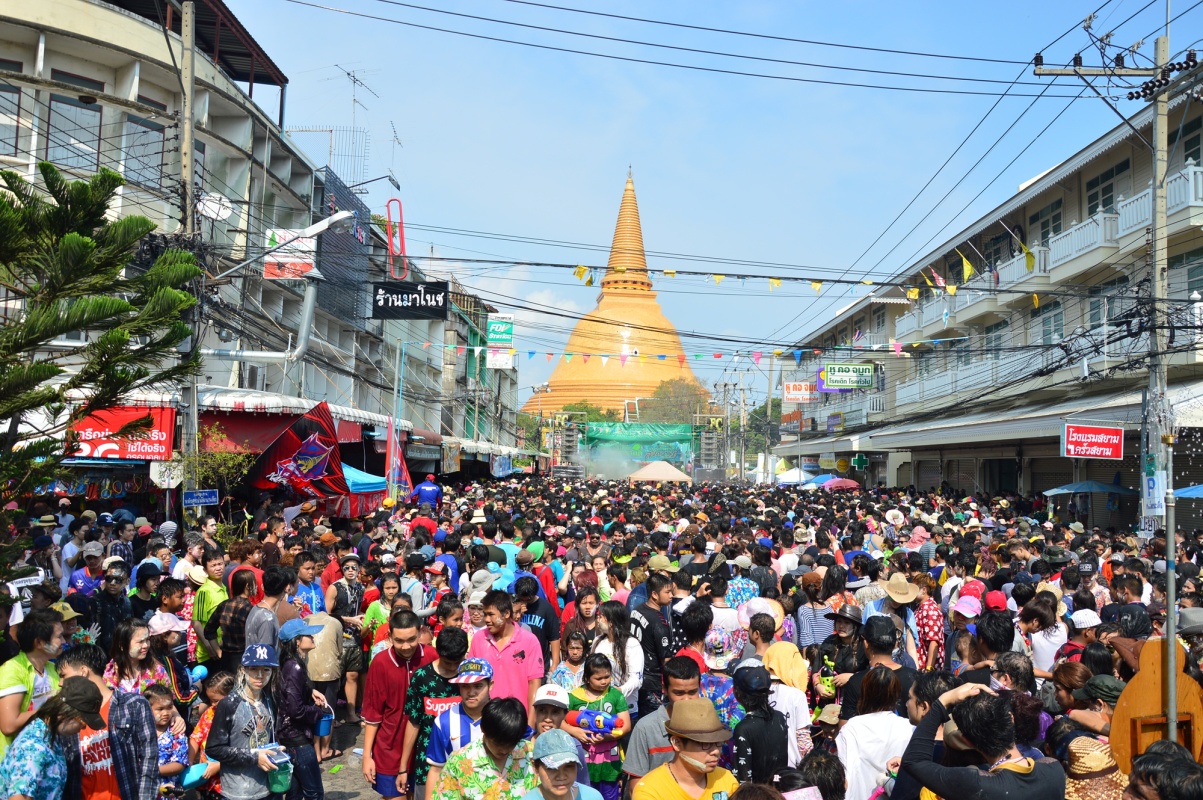 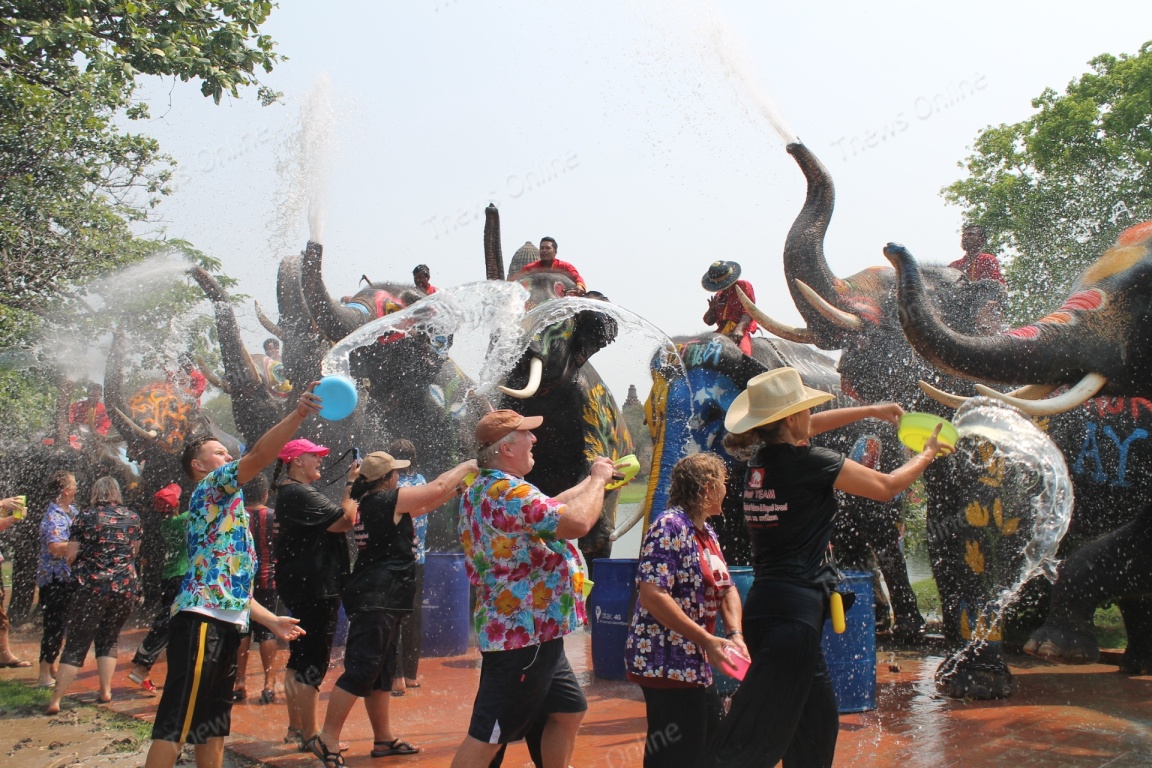 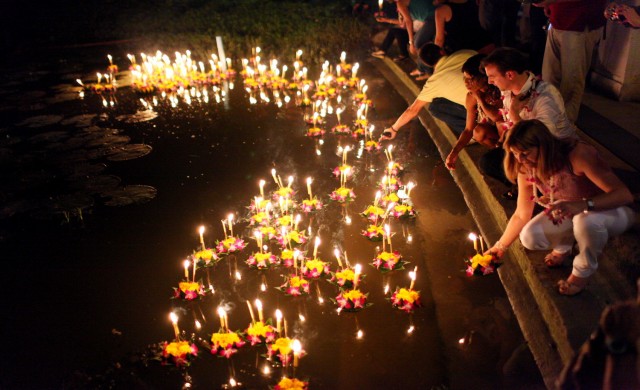 ด้านการเผยแพร่แลกเปลี่ยนวัฒนธรรมกับต่างประเทศ
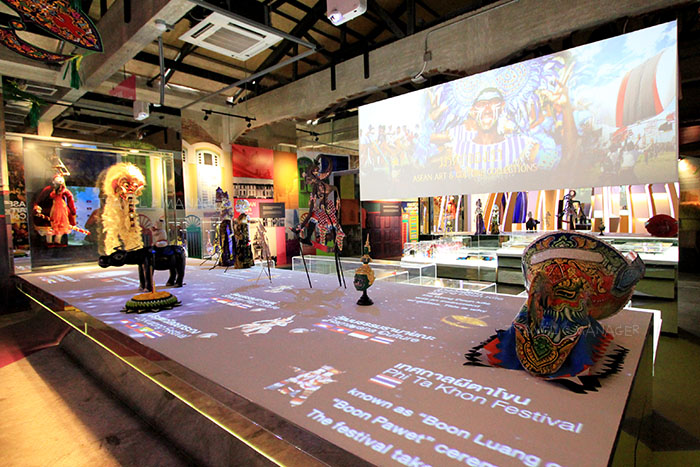 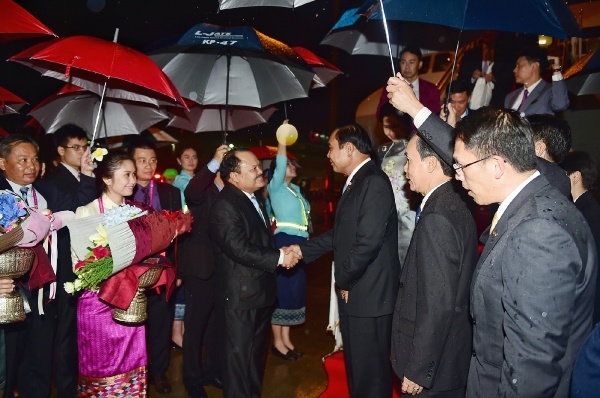 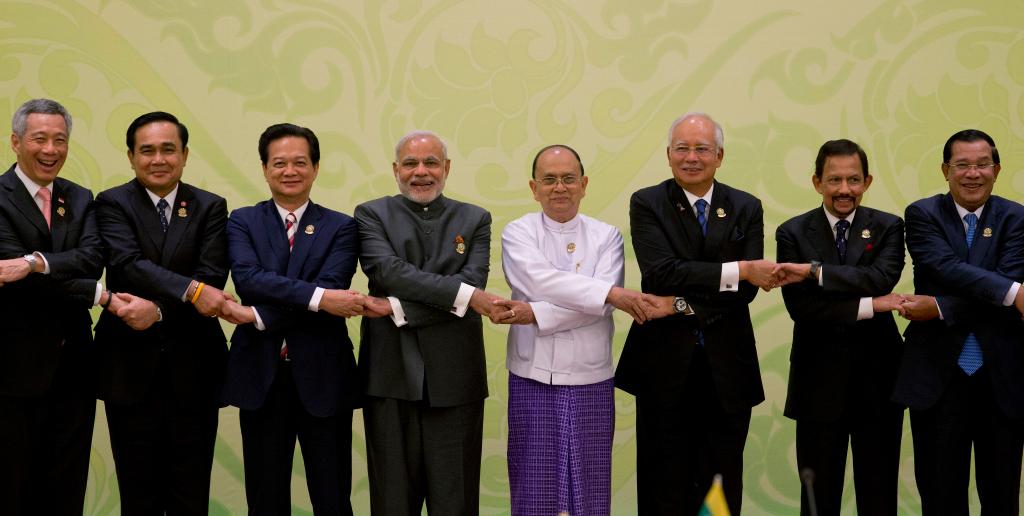 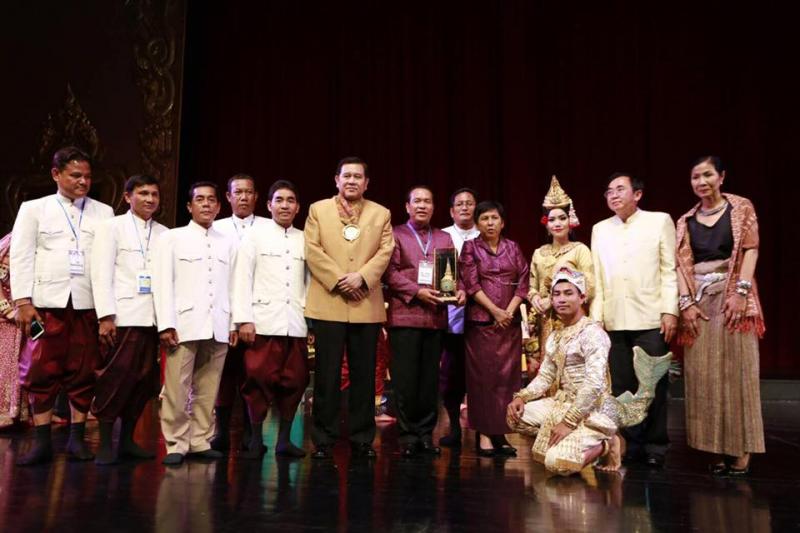 จัดตั้งศูนย์วัฒนธรรมอาเซียน
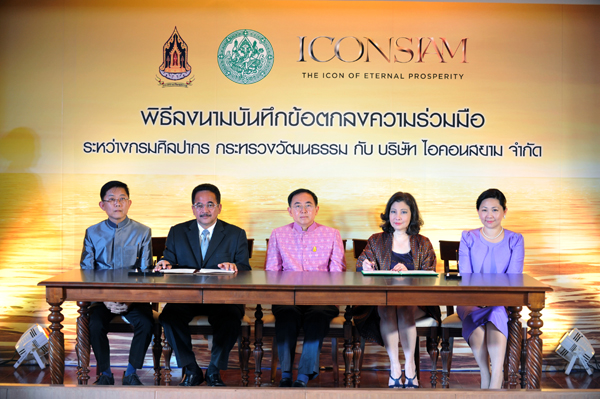 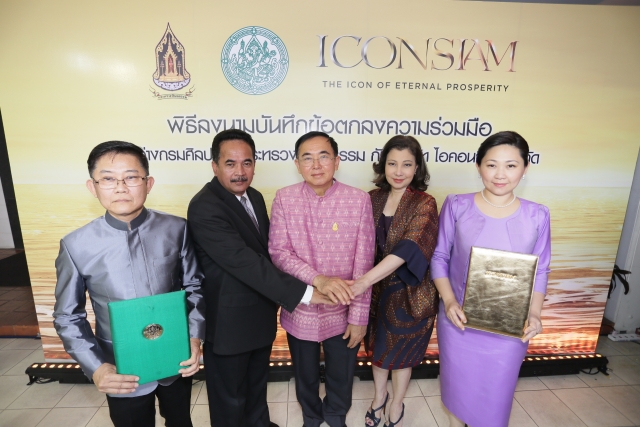 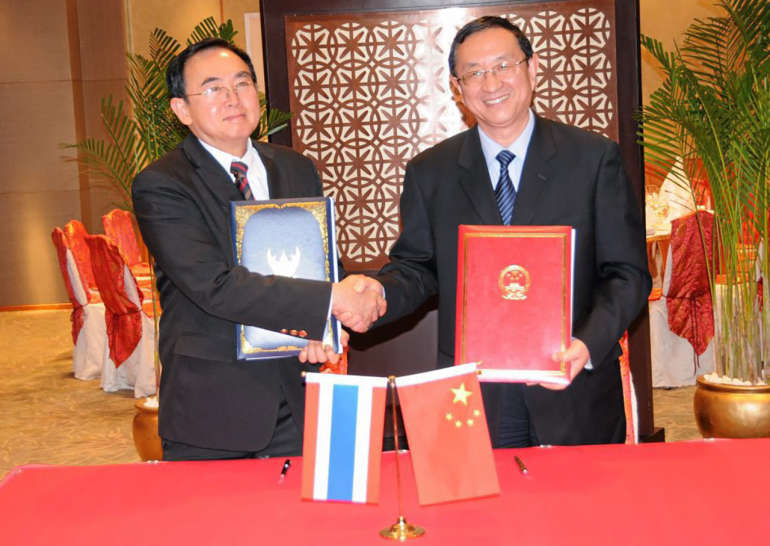 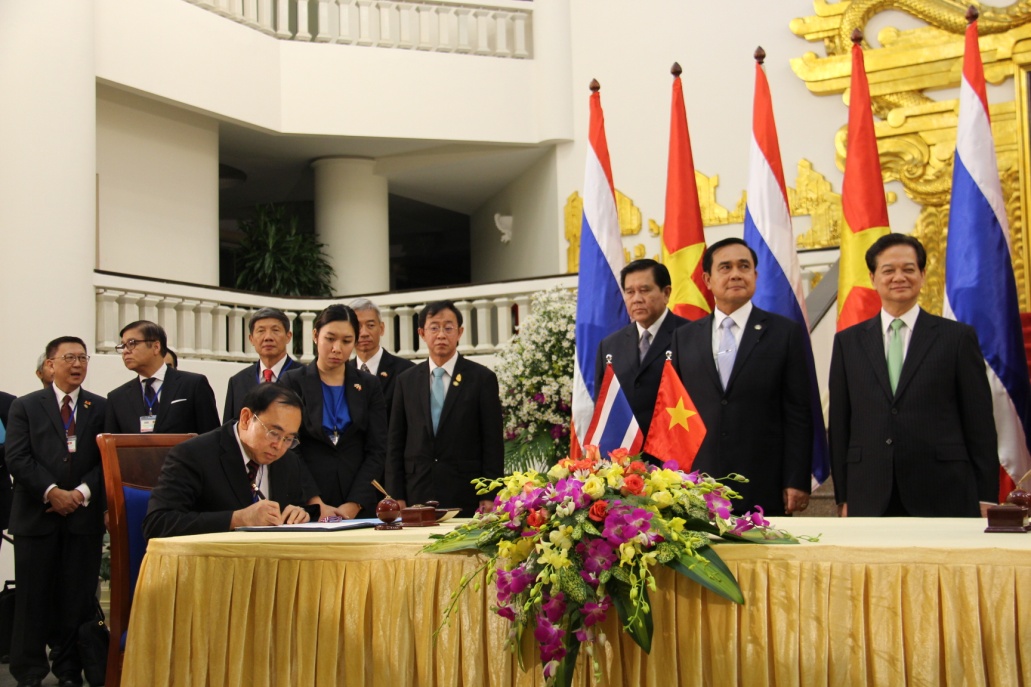 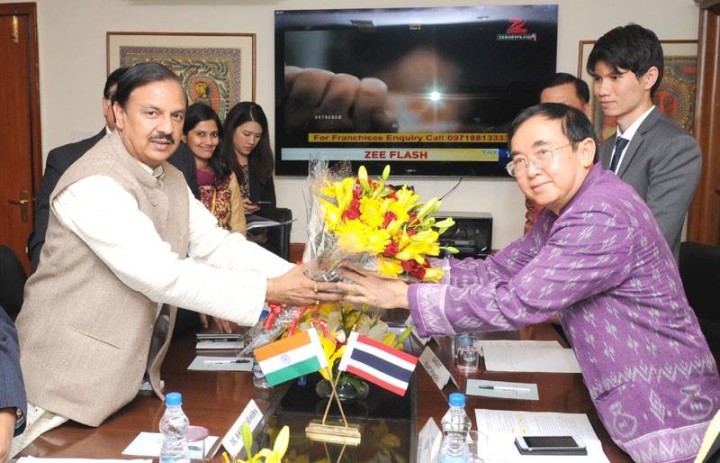 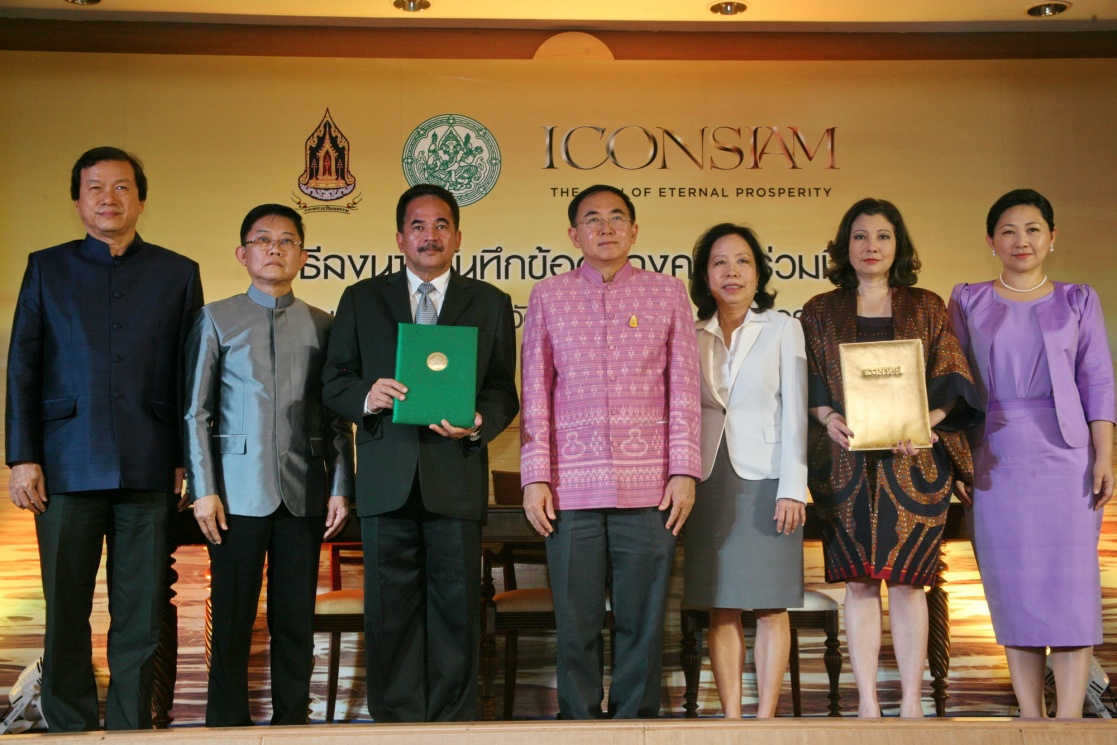 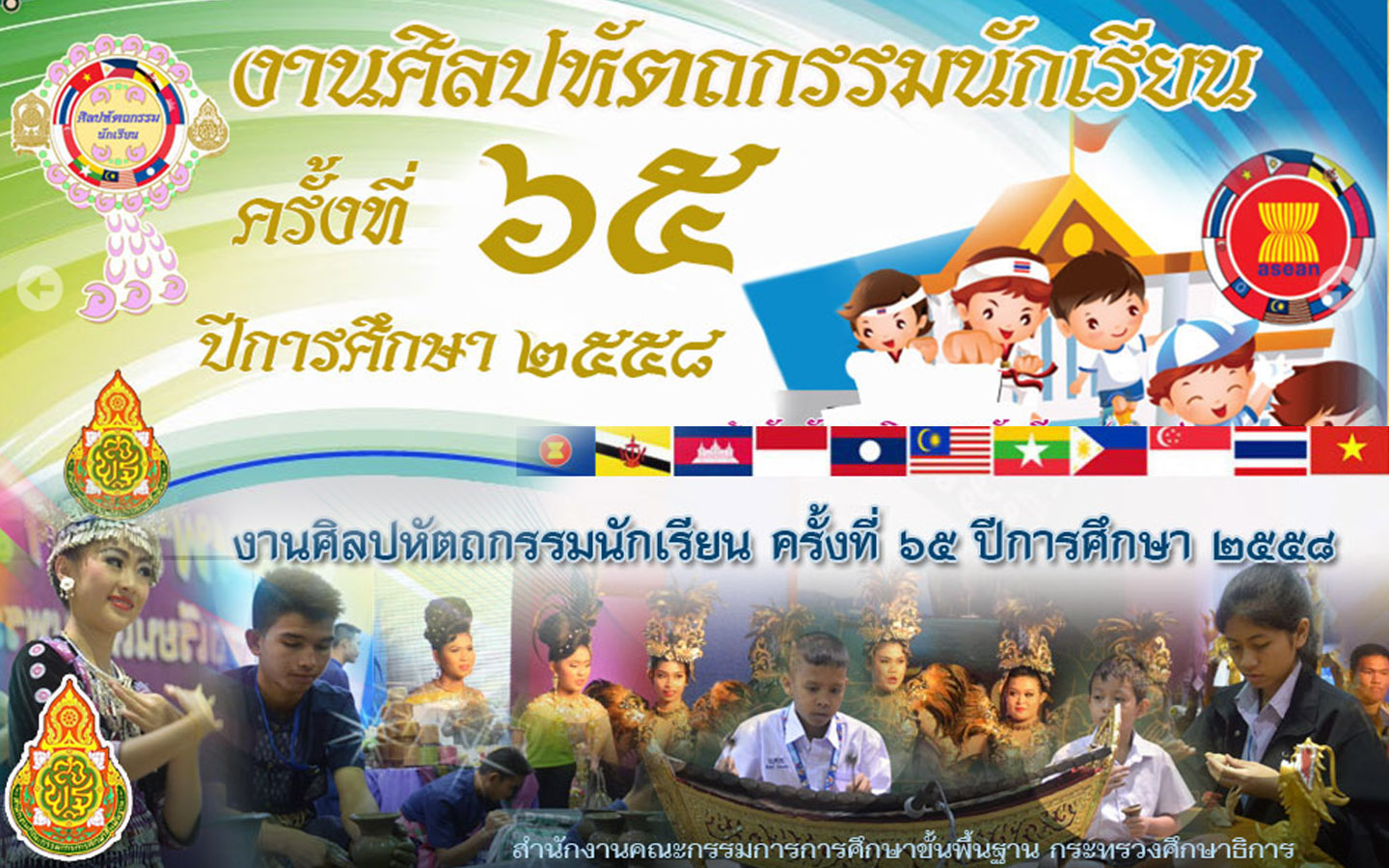 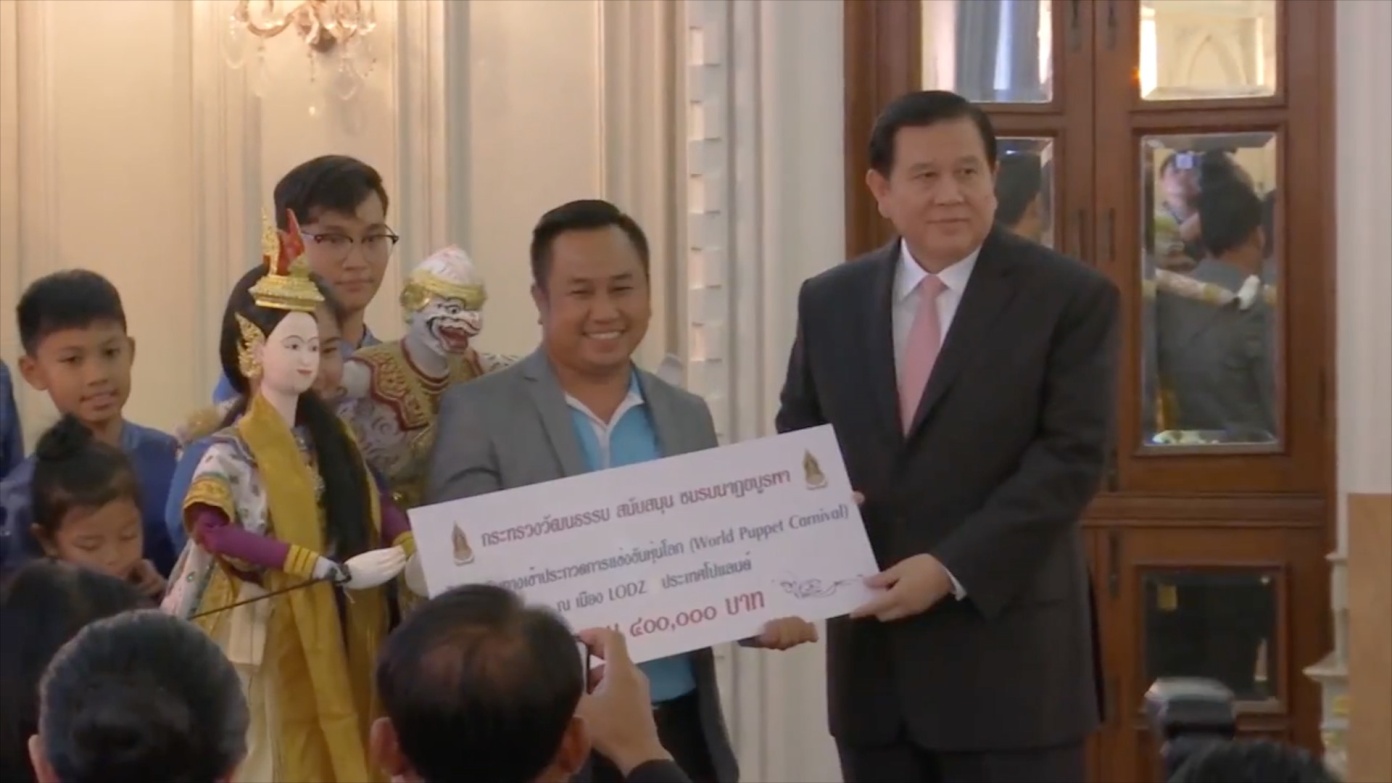 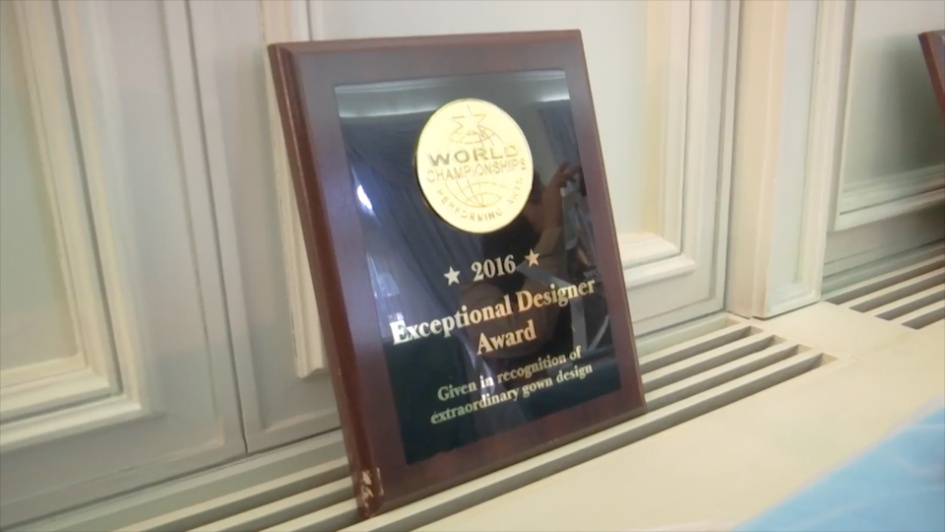 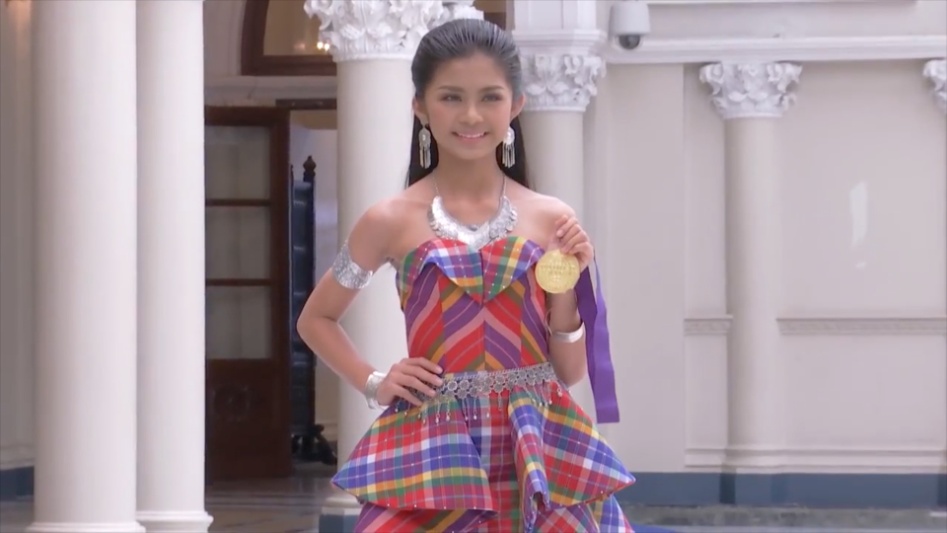 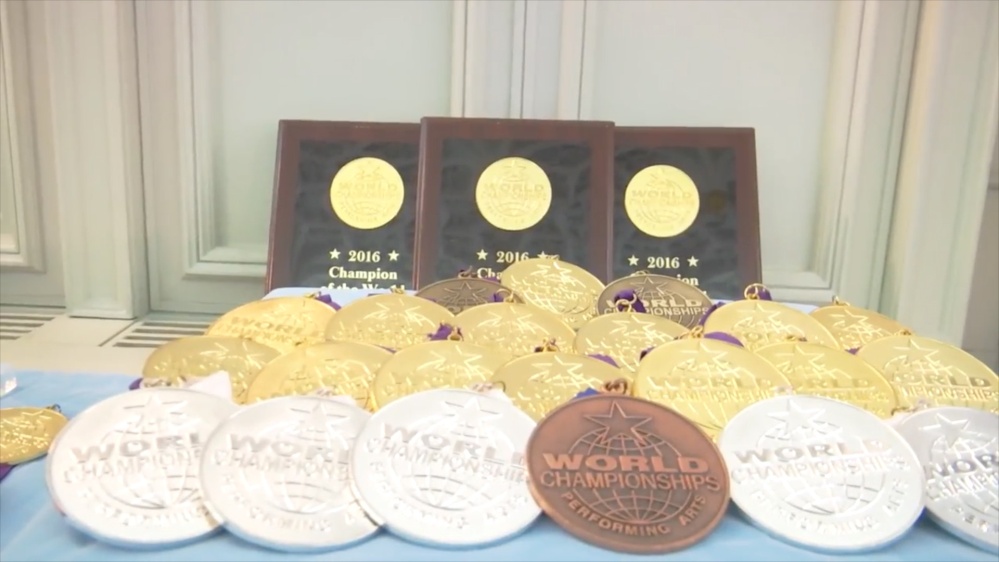 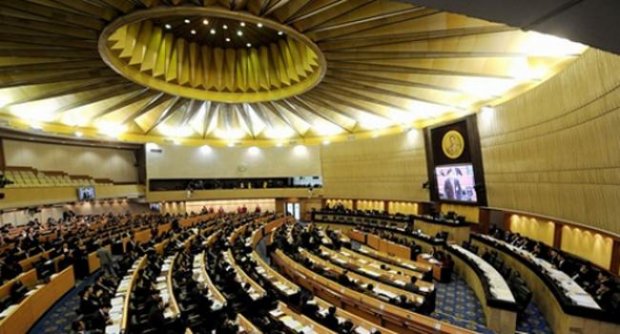 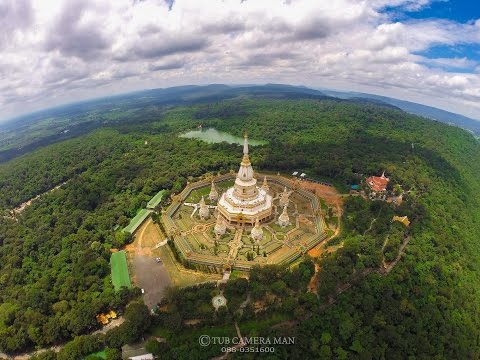 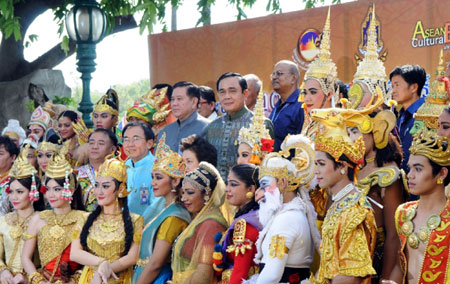 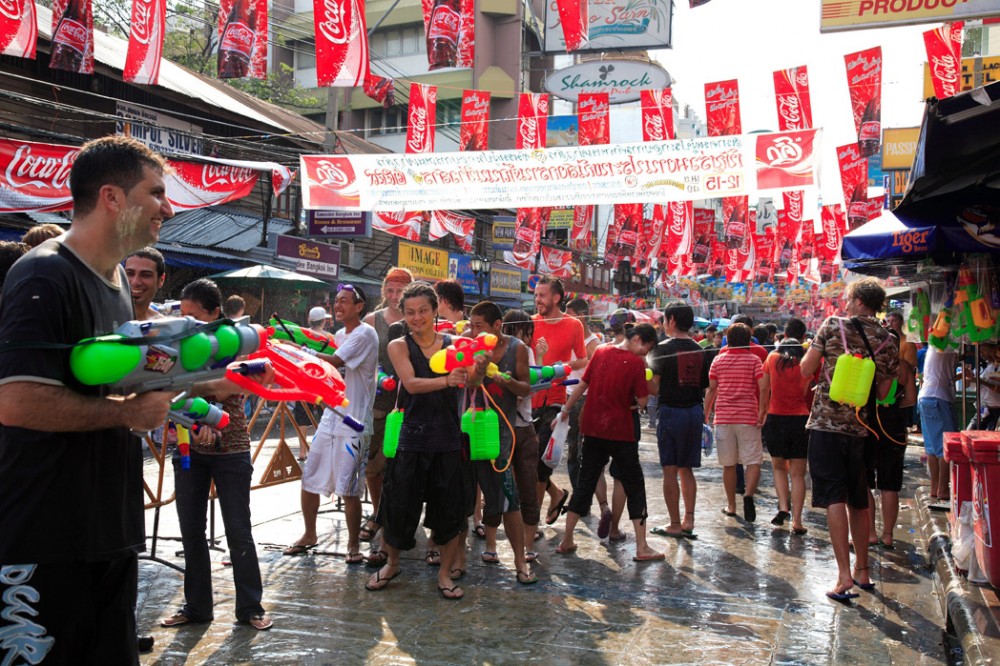 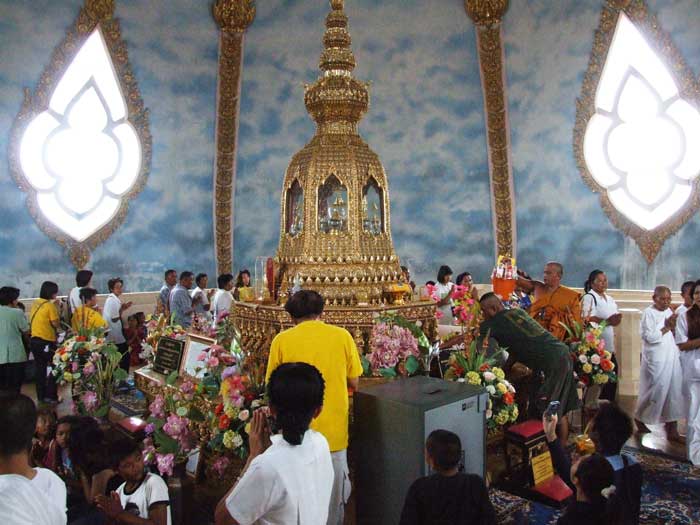 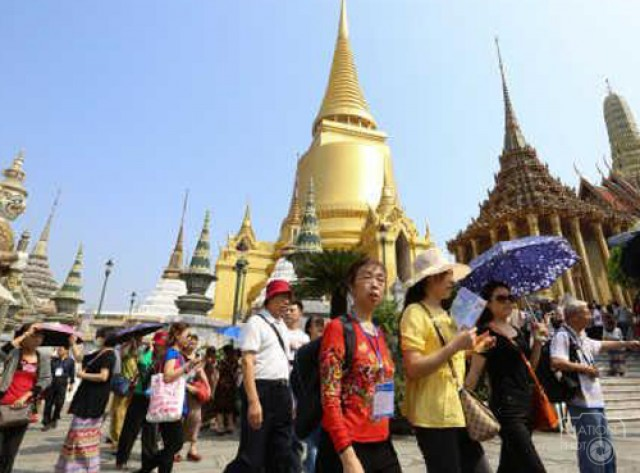 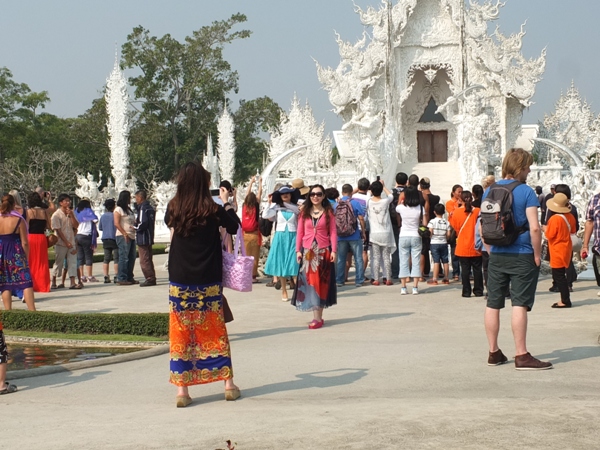 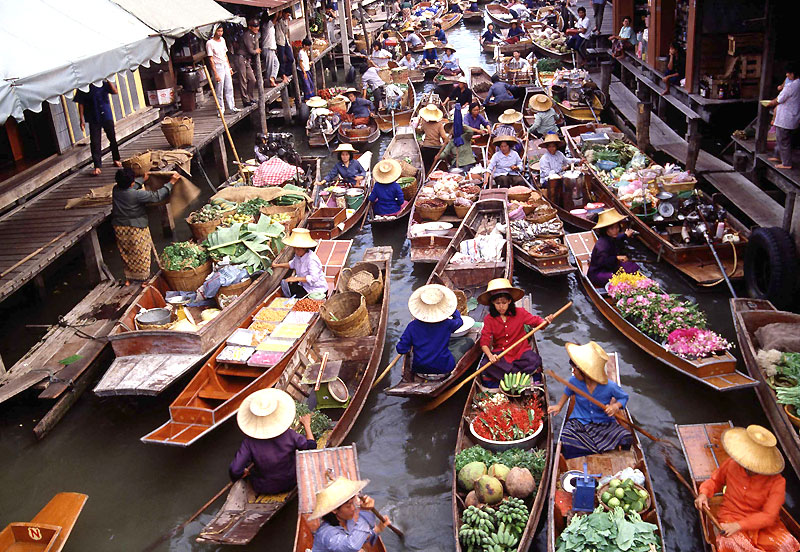 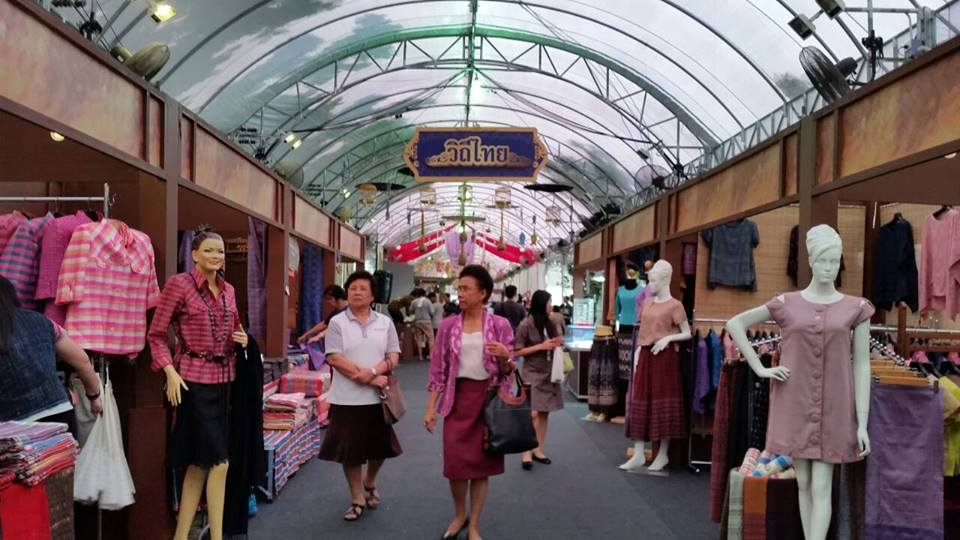 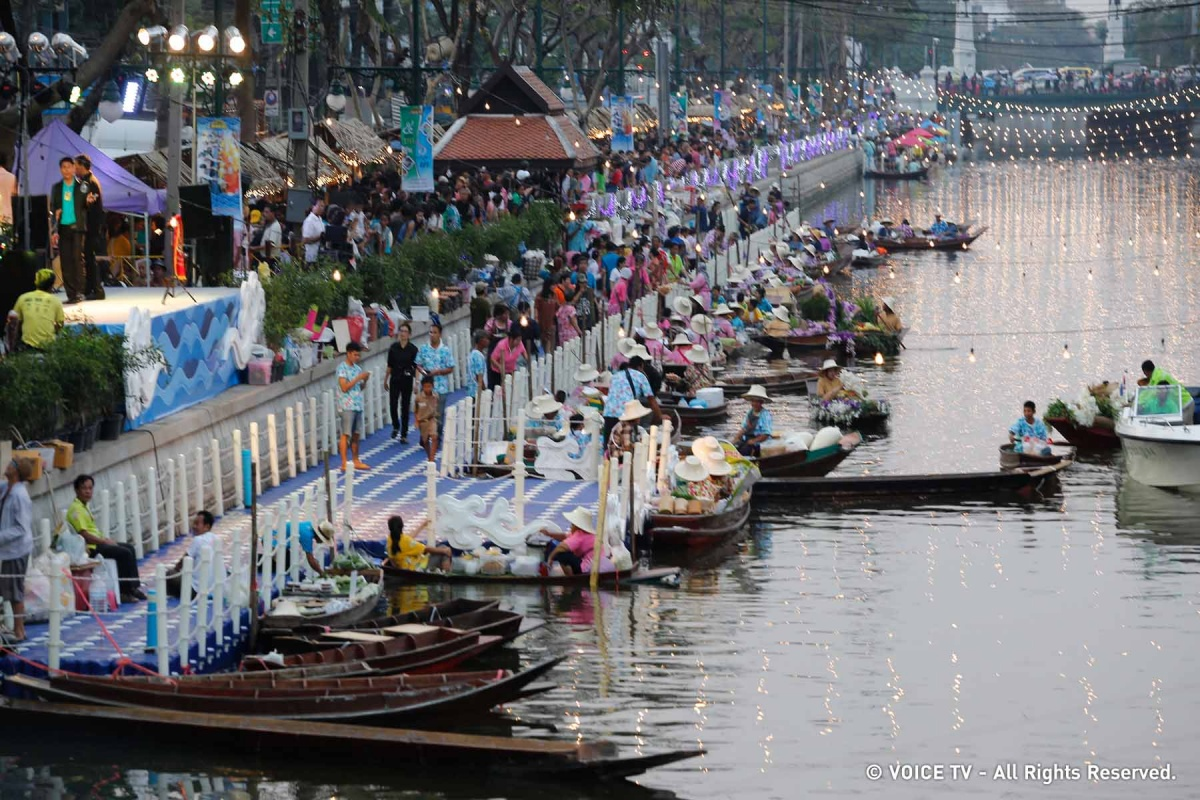 การขับเคลื่อนยุทธศาสตร์การท่องเที่ยวไทย ๒๕๕๘-๒๕๖๐เน้นส่งเสริมตลาดท่องเที่ยววิถีไทย
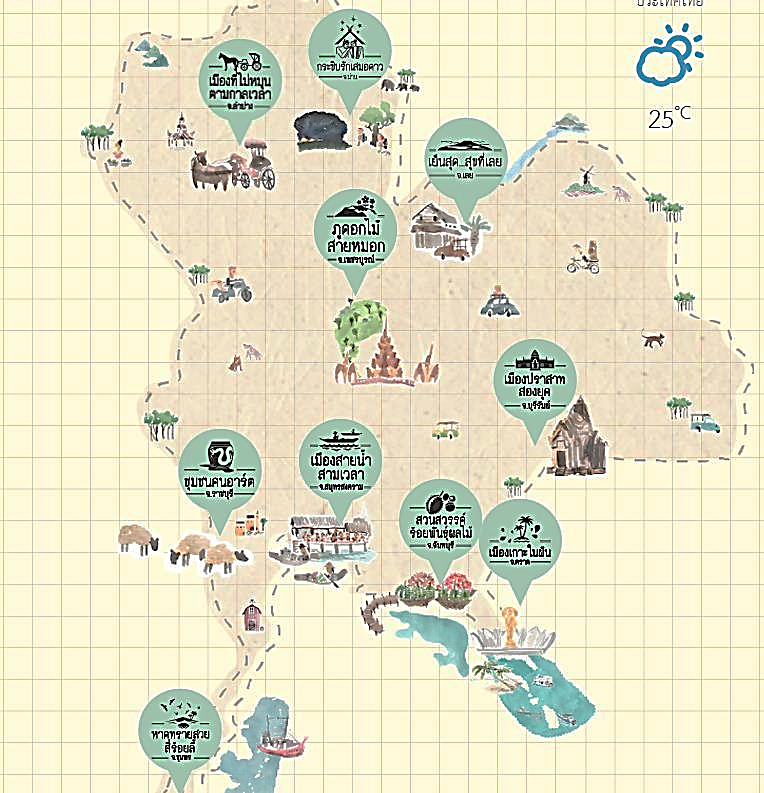 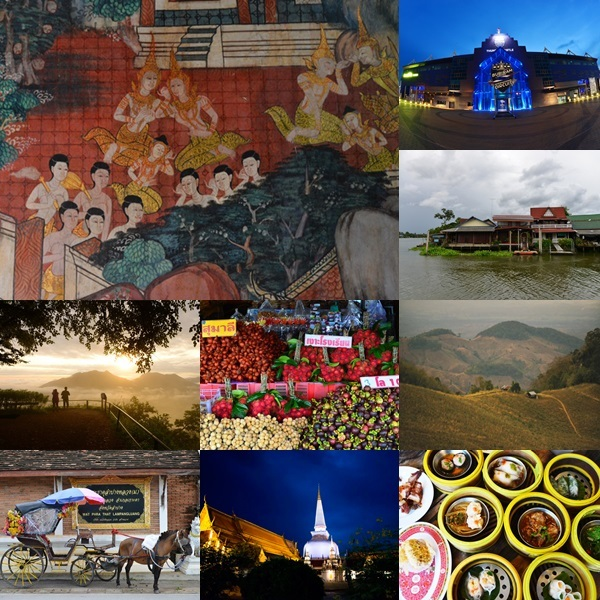 ด้านการท่องเที่ยว
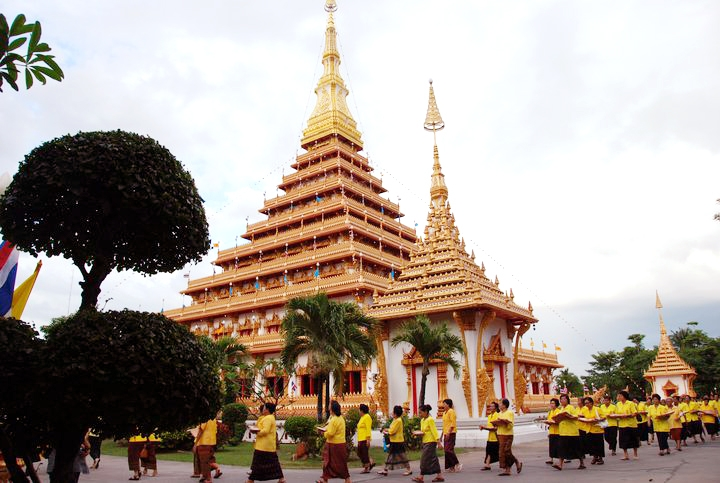 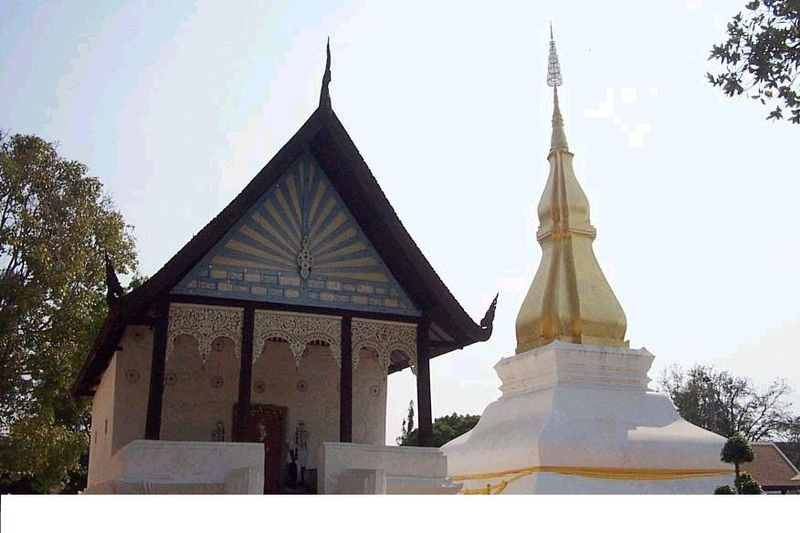 เมืองท่องเที่ยวหลักแห่งใหม่ : จังหวัดขอนแก่น
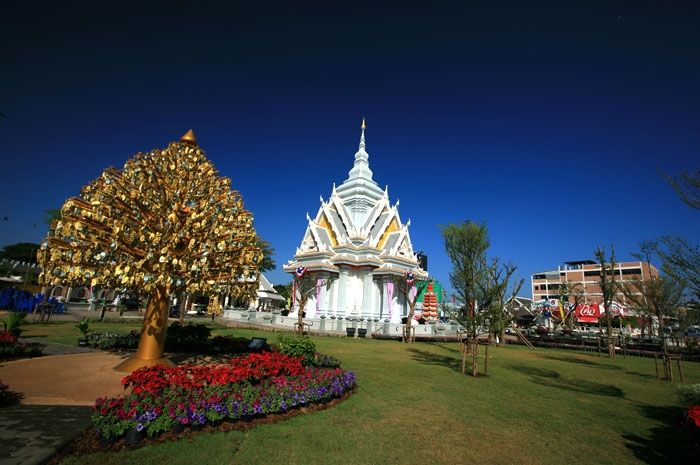 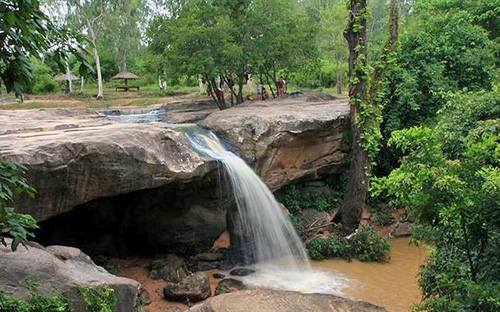 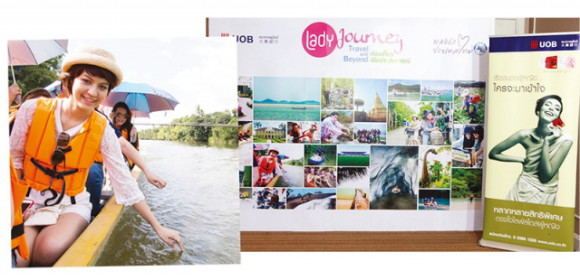 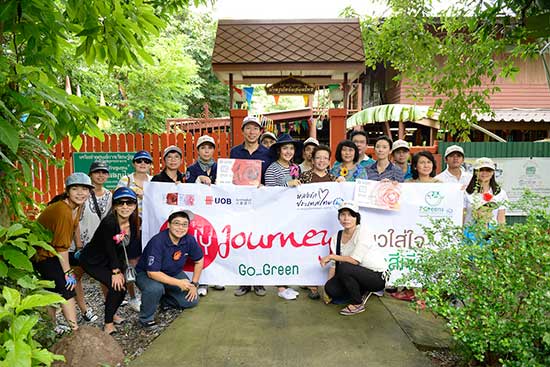 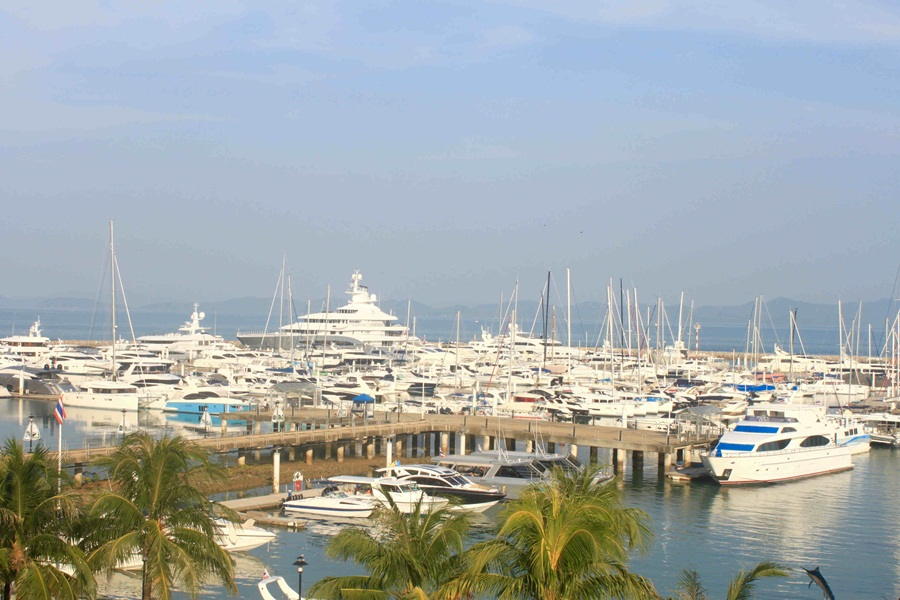 ด้านการท่องเที่ยว
ส่งเสริม Sports Tourism Super Yacht
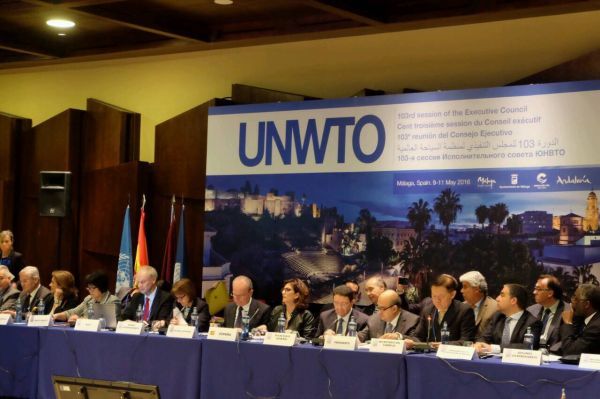 ด้านการท่องเที่ยว
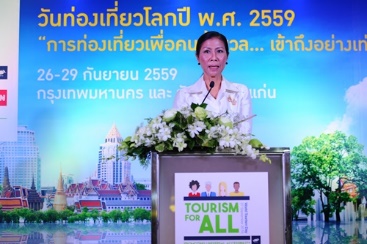 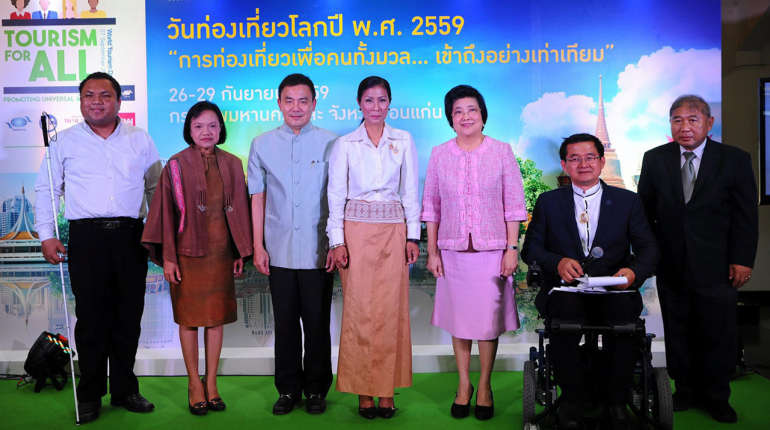 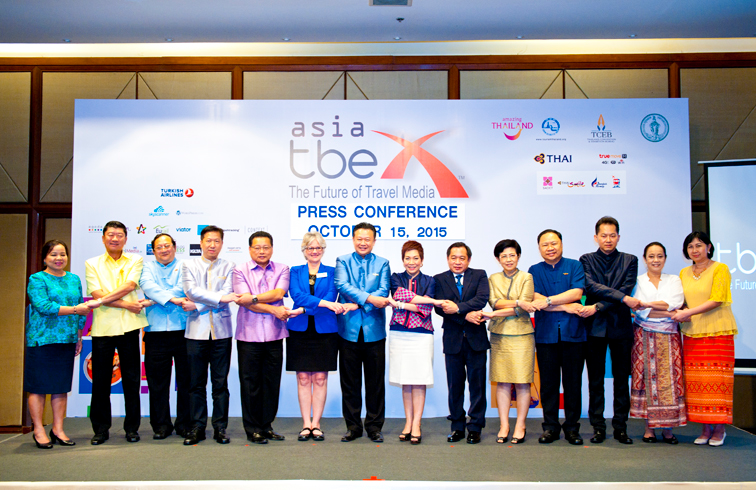 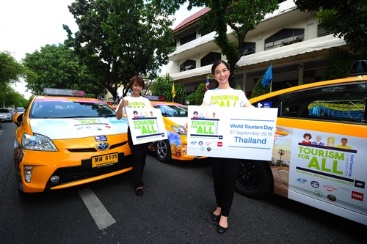 จัดงานวันท่องเที่ยวโลก กันยายน ๒๕๕๙
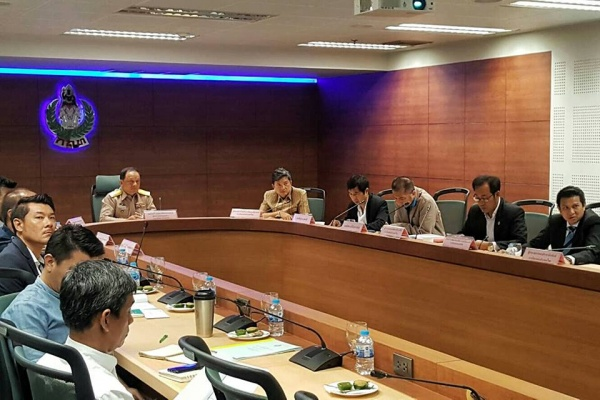 ด้านการท่องเที่ยว
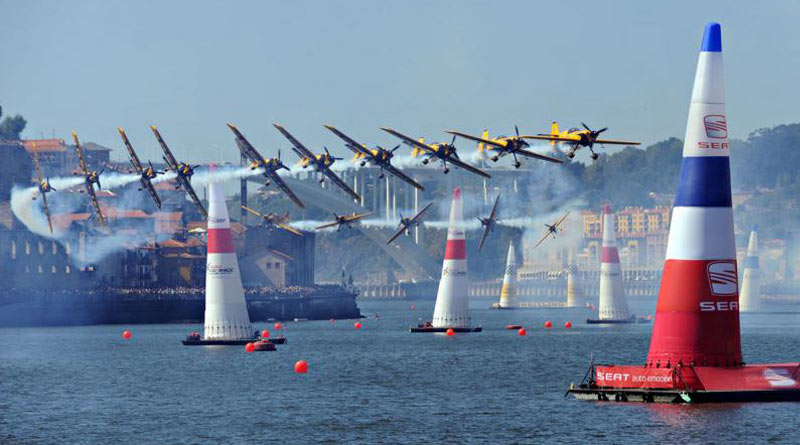 จัดกิจกรรม Air Race One ปลายปี ๒๕๕๙
ด้านการท่องเที่ยว
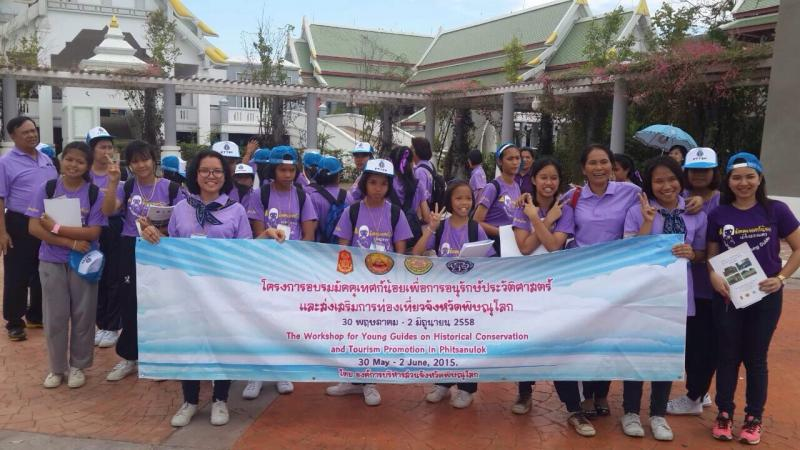 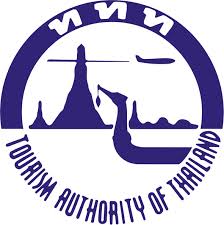 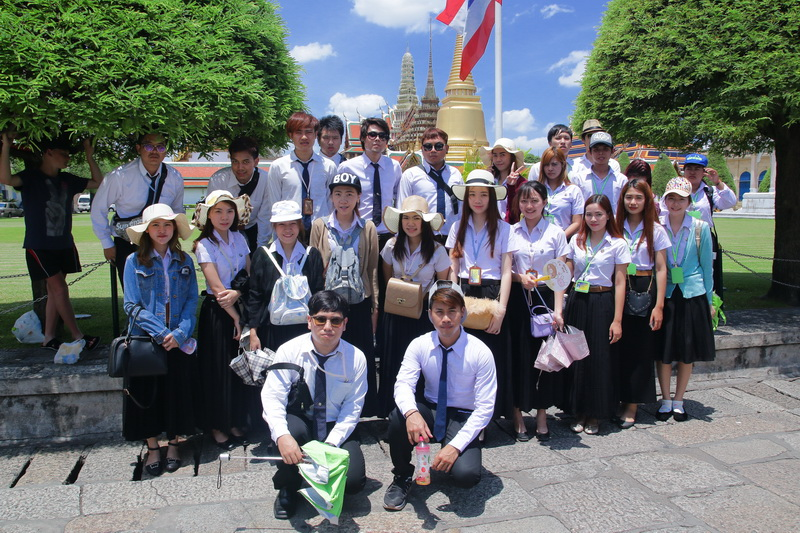 อบรมมัคคุเทศก์
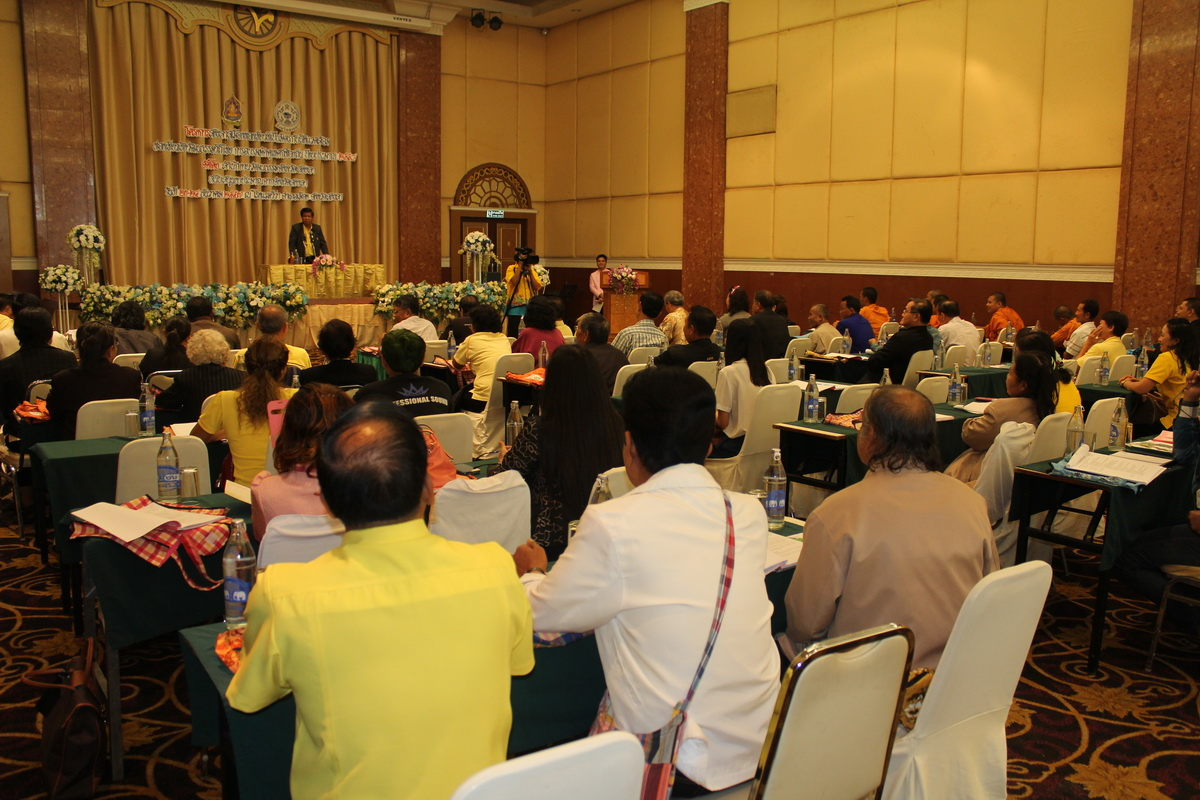 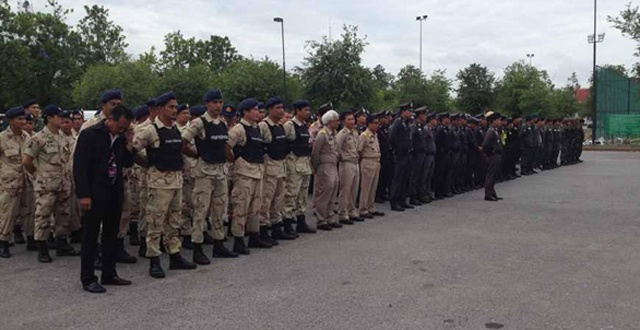 เพิ่มกำลังตำรวจ ๑,๗๖๐ อัตรา
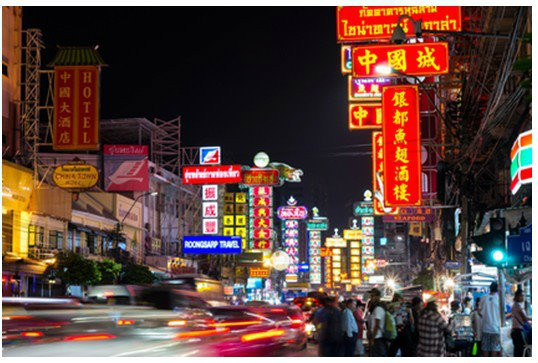 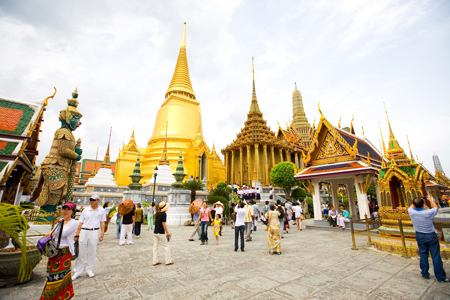 ด้านการท่องเที่ยว
กระตุ้นเศรษฐกิจ เพิ่มขึ้น ๑๘%
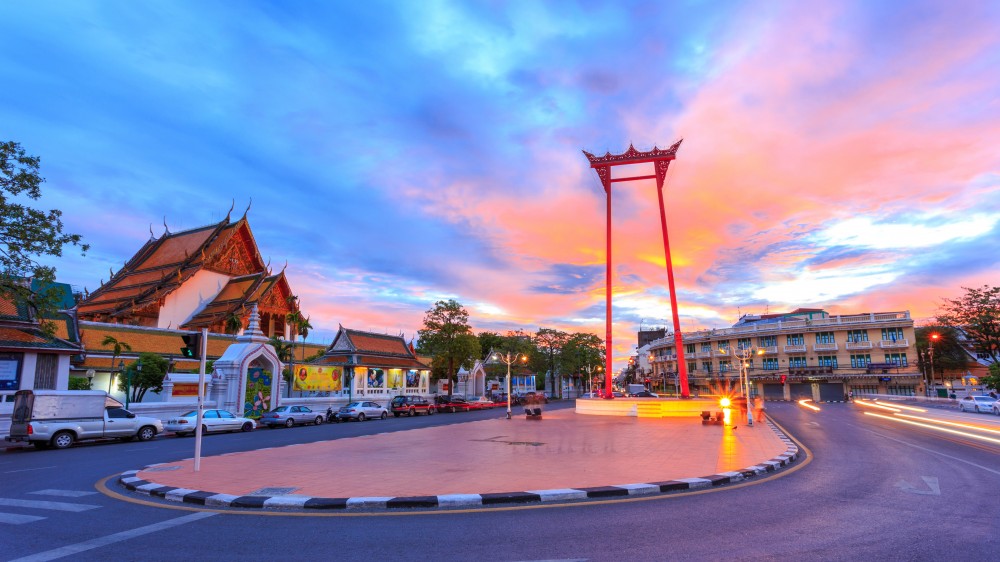 จัดการชุมชน มาตรฐานสูง ( ร้อยละ ๘๓.๕๙ )
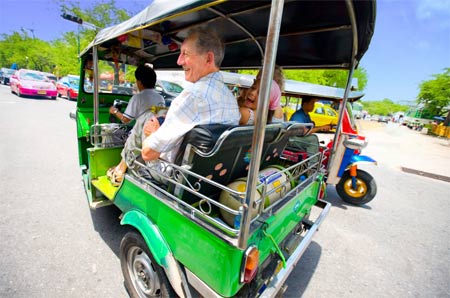 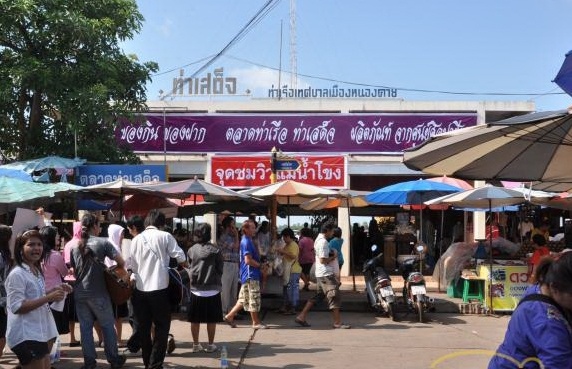 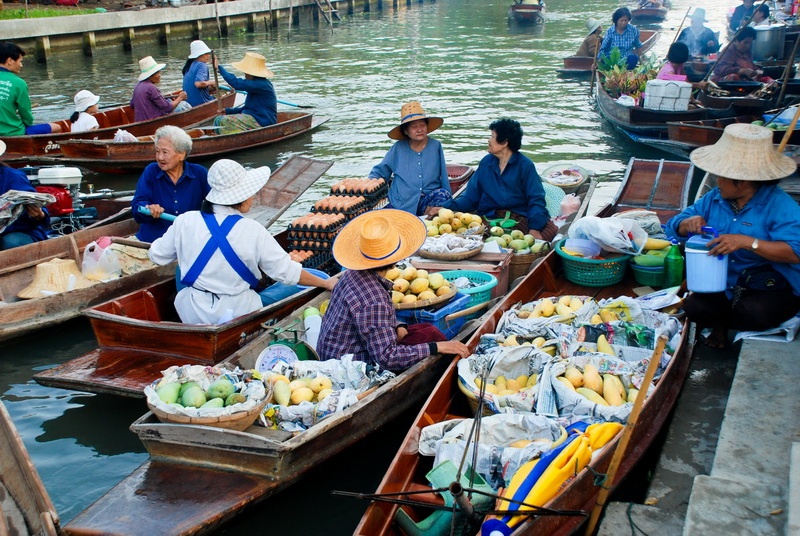 ส่งเสริมอุตสาหกรรม MICE
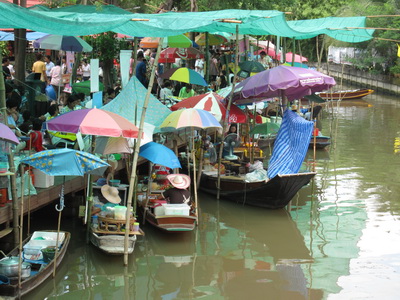 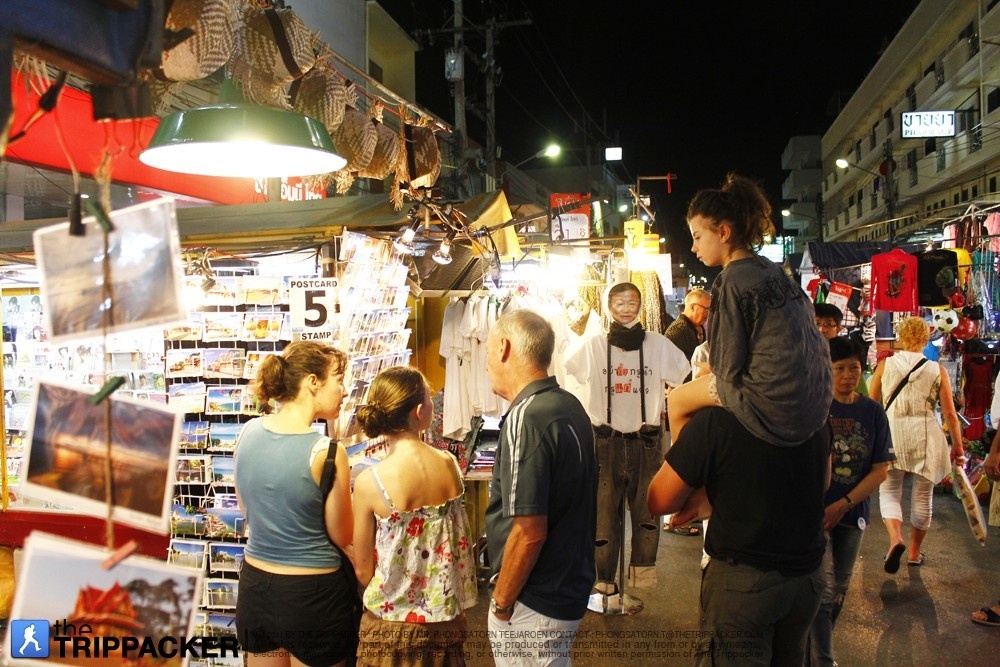 ประเทศที่มีพื้นที่ใช้สอยอันดับ ๑
ผลงานการแข่งขันกีฬาที่สำคัญ
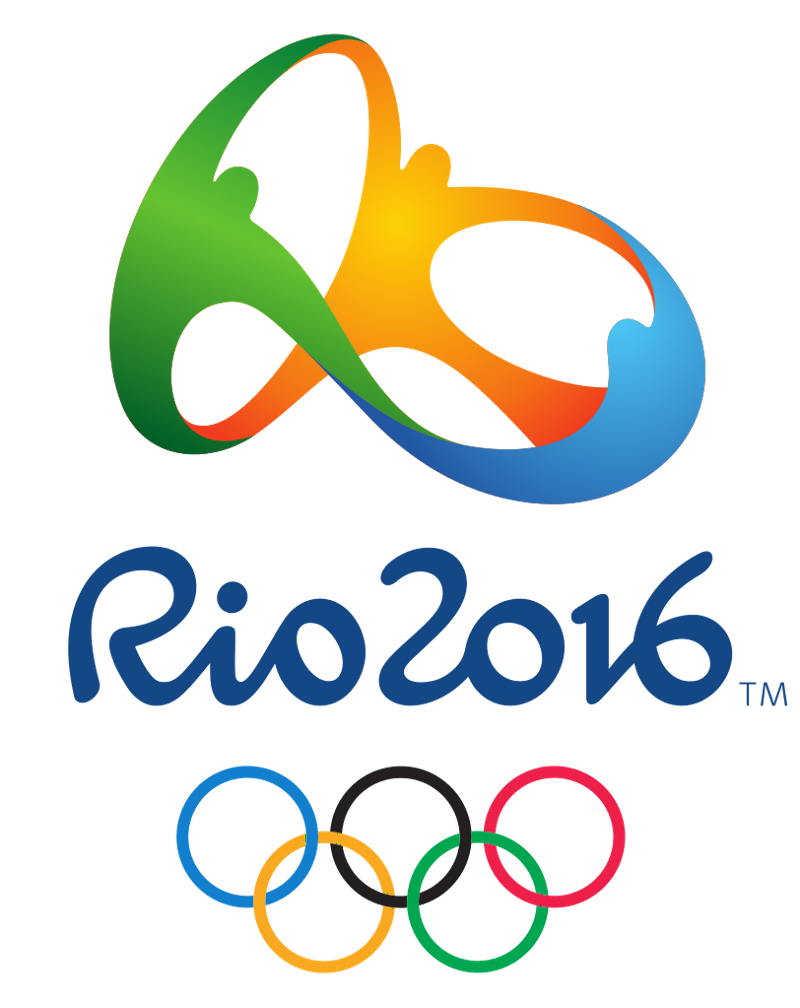 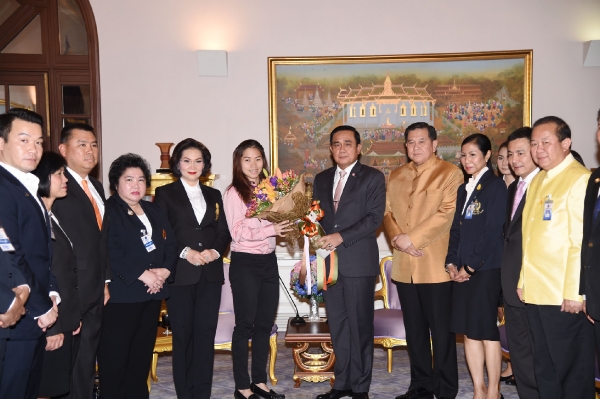 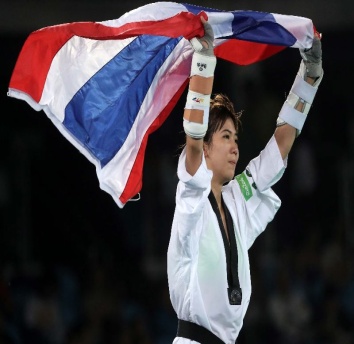 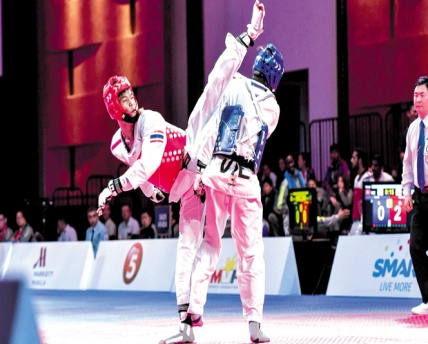 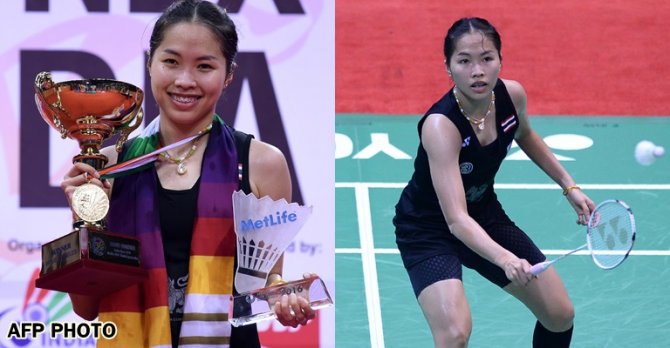 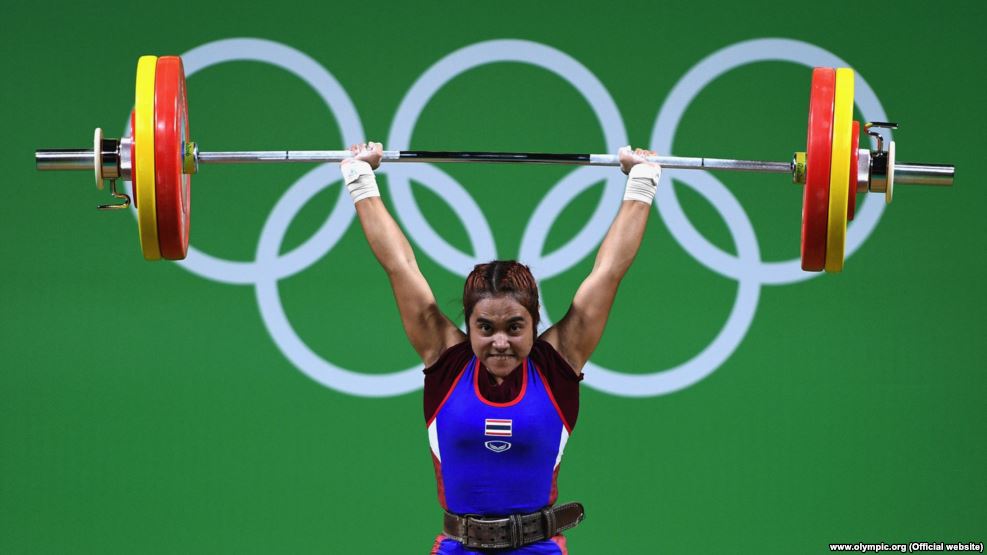 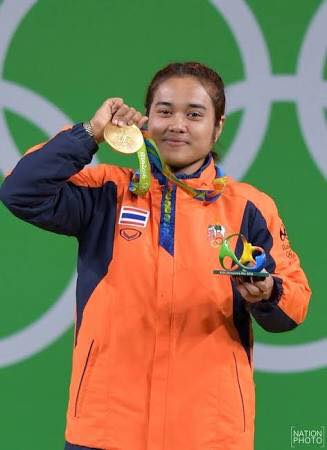 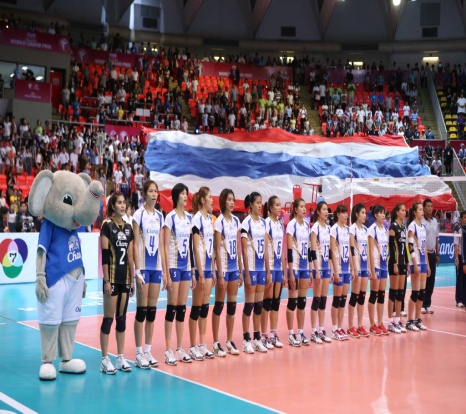 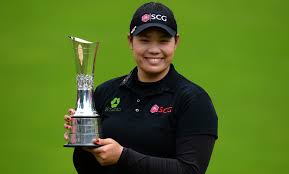 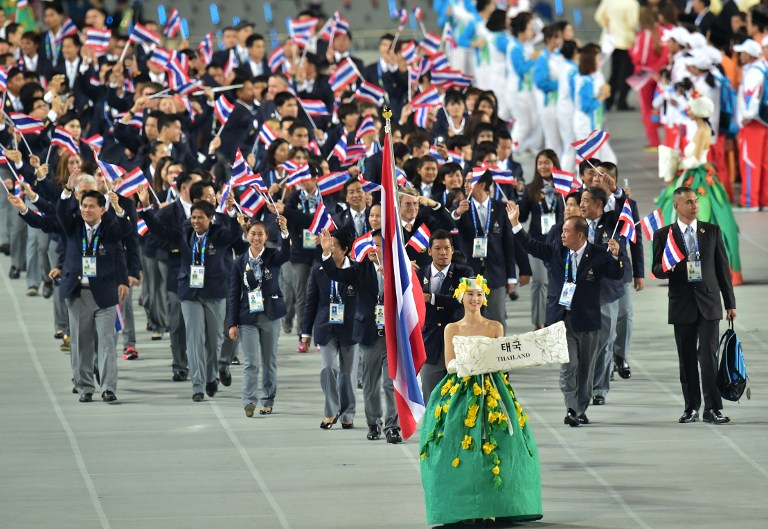 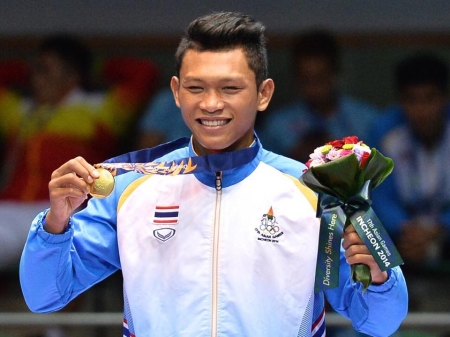 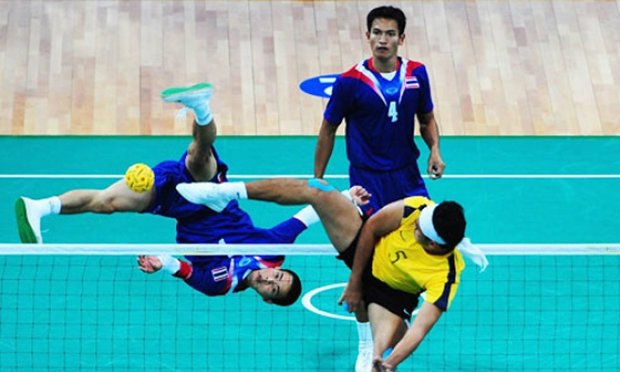 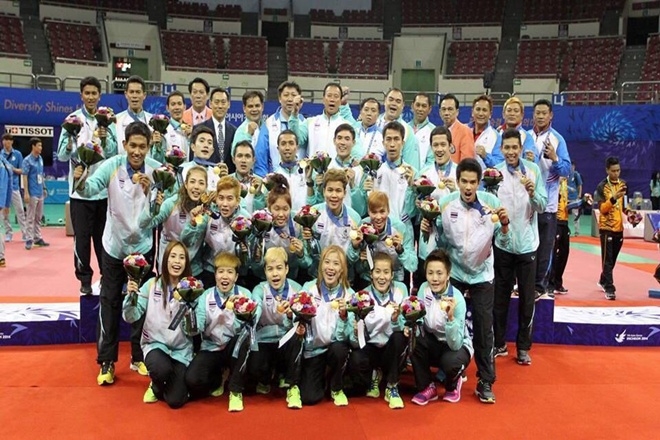 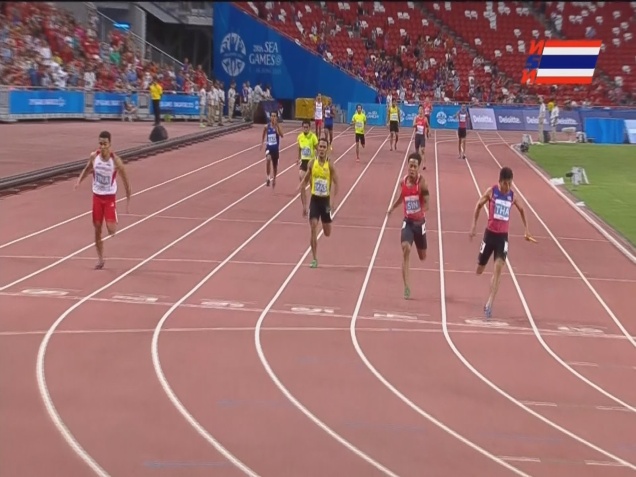 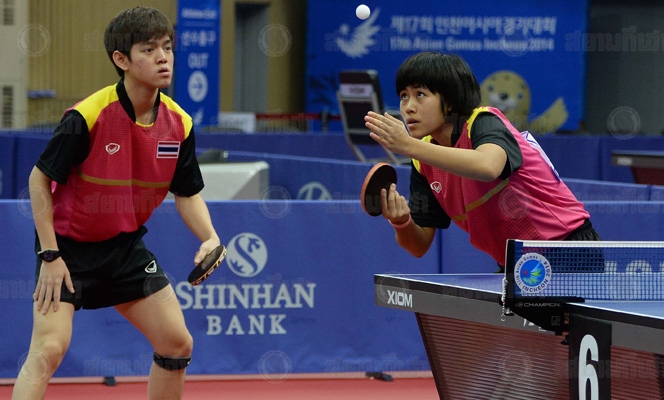 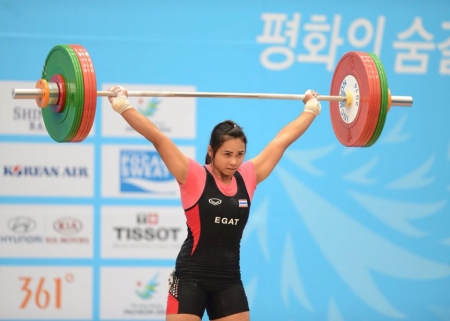 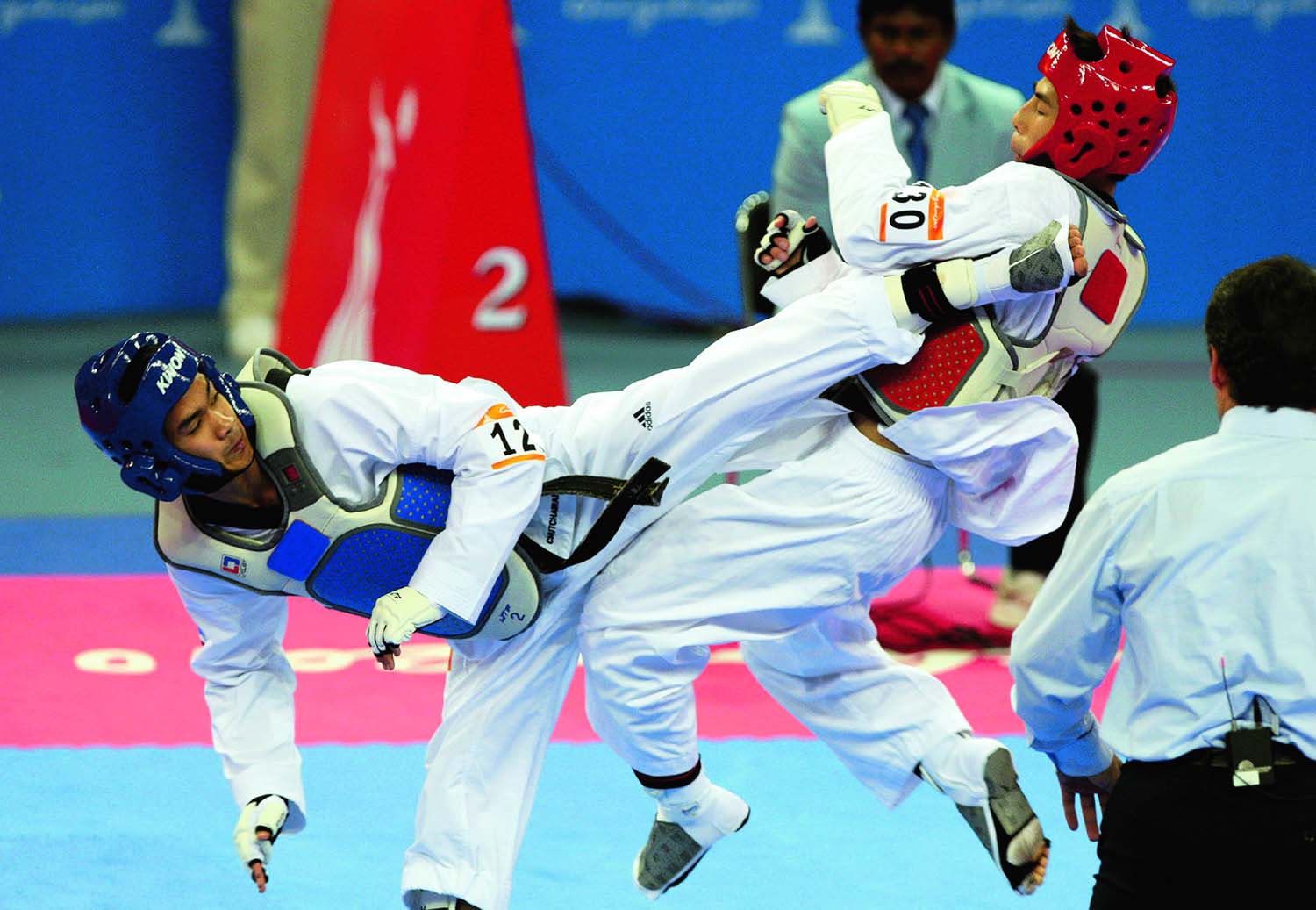 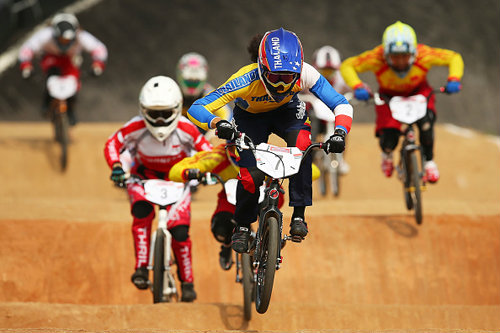 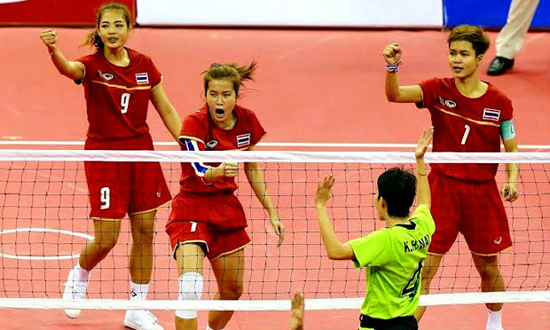 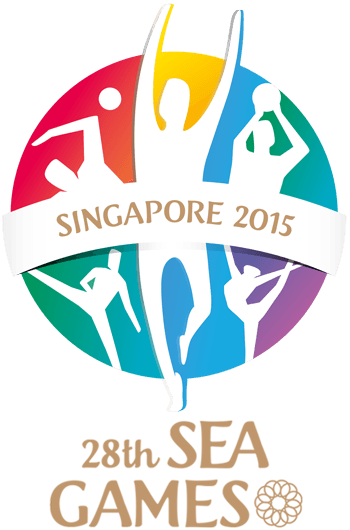 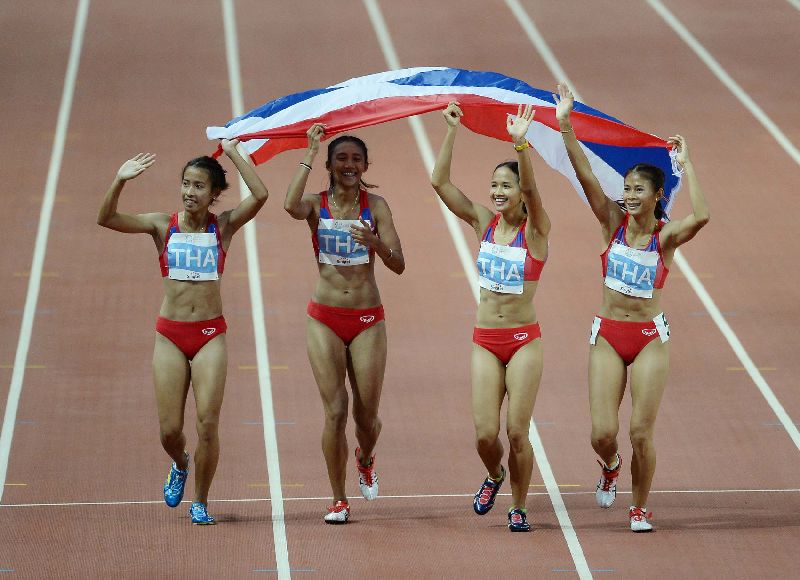 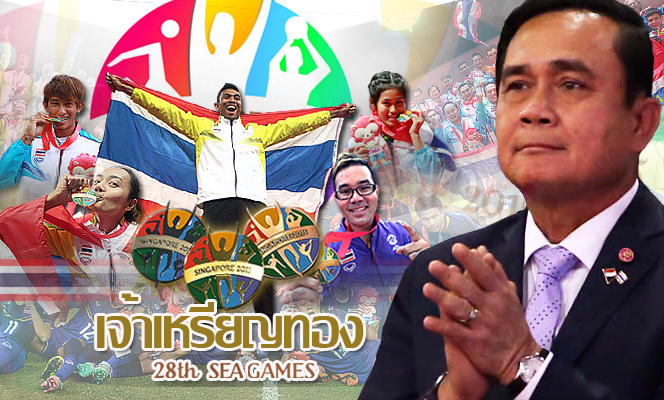 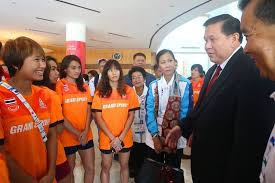 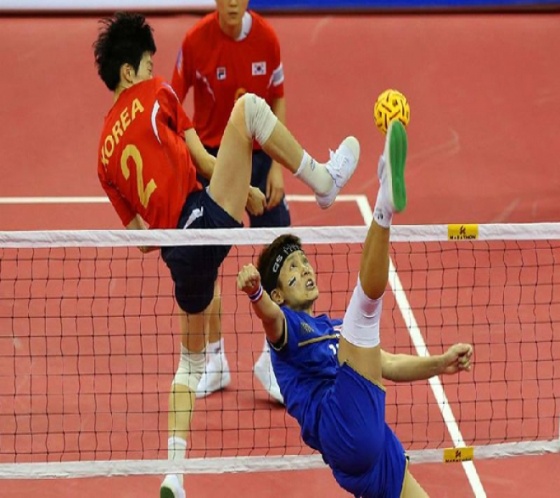 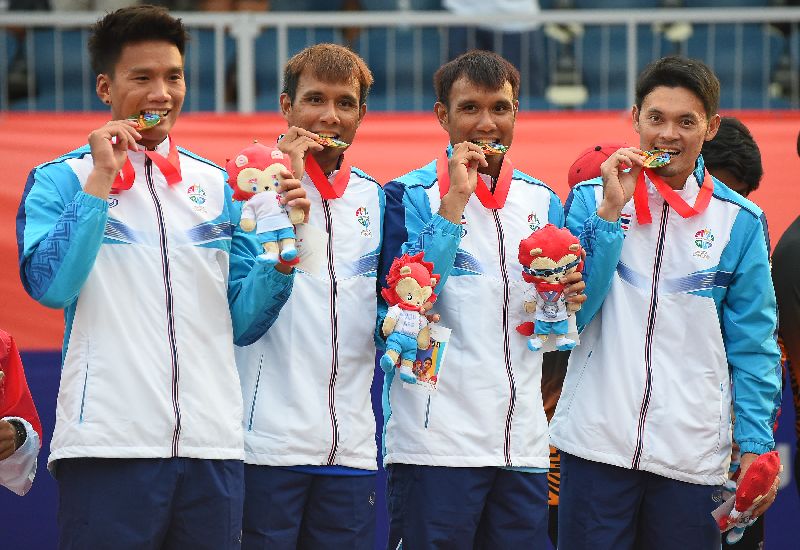 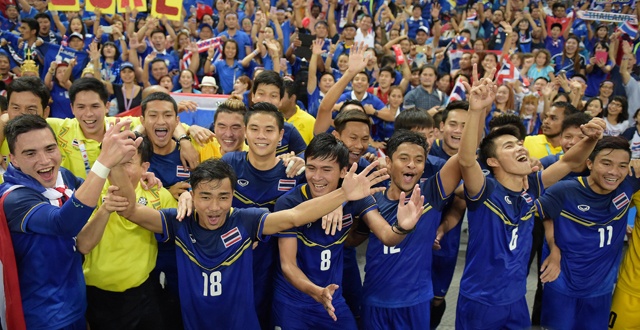 ด้านการกีฬา
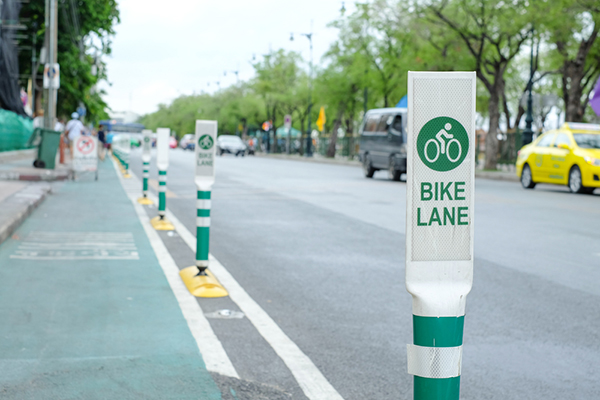 Sport for All
สร้าง Bike เลน ๕๑ จังหวัด
๙๕ เส้นทาง
ระยะทาง ๖๕๒ กิโลเมตร
ด้านการกีฬา
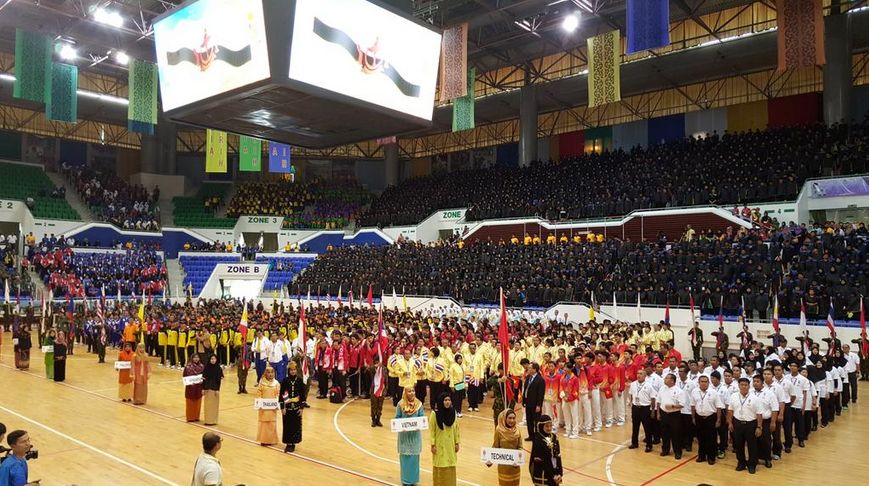 Sport for Unity
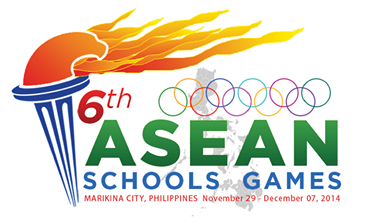 จัดการแข่งขันกับประเทศเพื่อนบ้าน   เช่น ASEAN School Games
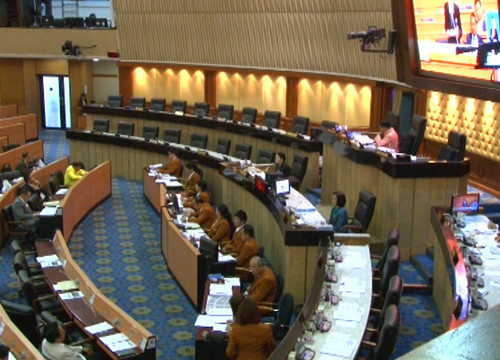 การปรับปรุงกฎหมาย
การรวมกองทุนพัฒนาการกีฬาแห่งชาติ กีฬาอาชีพ และกีฬามวย
การปรับปรุงองค์ประกอบคณะกรรมการกีฬาแห่งประเทศไทย
ร่างพระราชบัญญัตินโยบายการกีฬาแห่งชาติ
การยกระดับสถาบันการพลศึกษาเป็นมหาวิทยาลัยการกีฬาแห่งชาติ
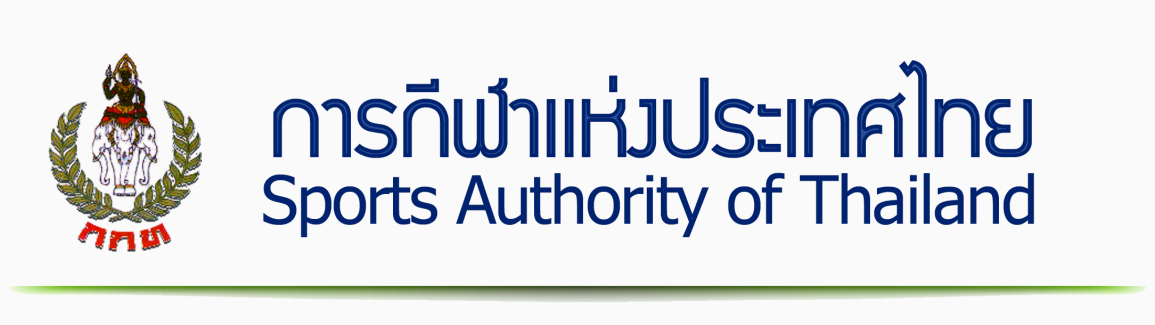 ผลงานนักกีฬาที่สำคัญในรอบ ๒ ปี
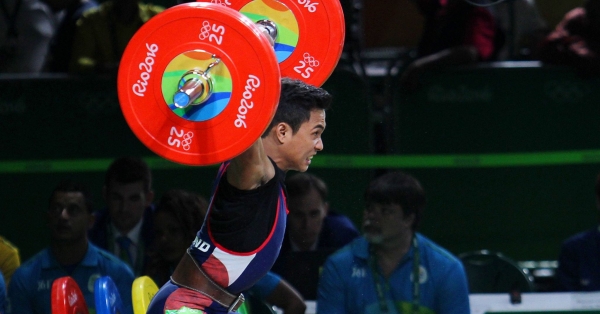 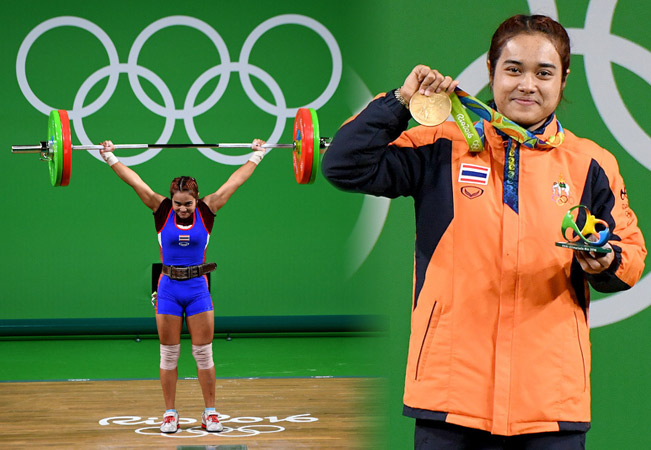 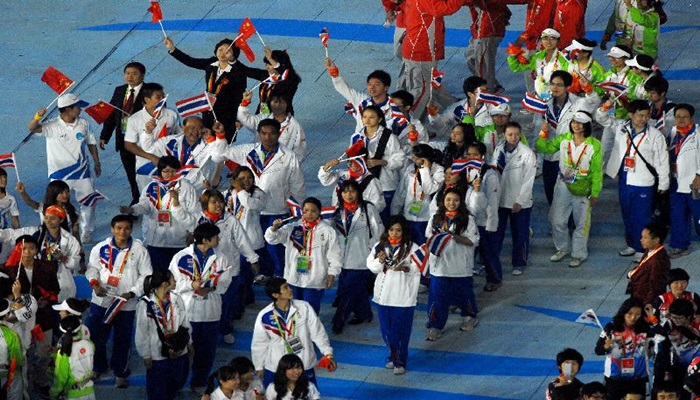 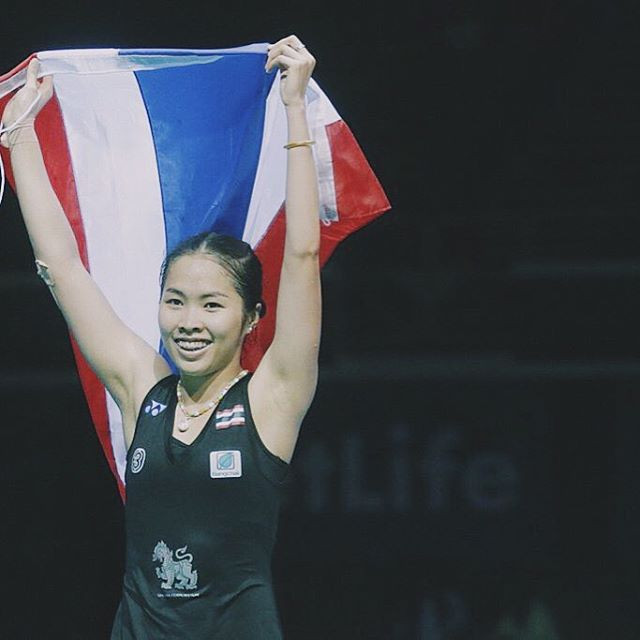 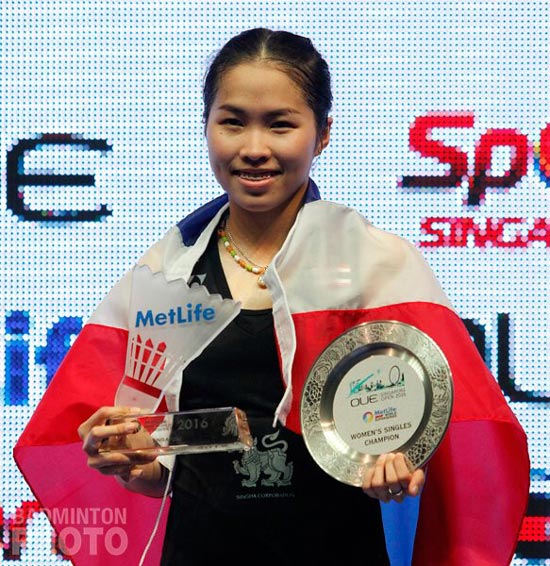 ด้านการกีฬา
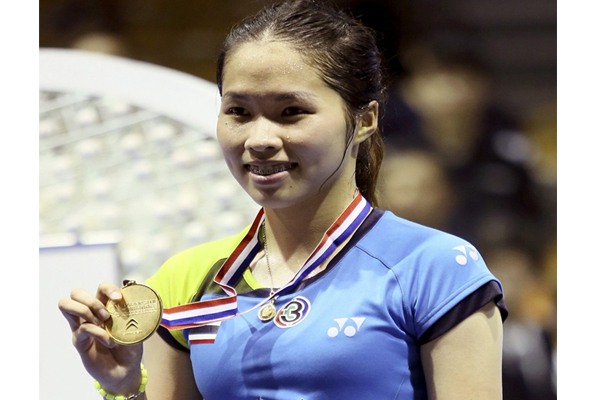 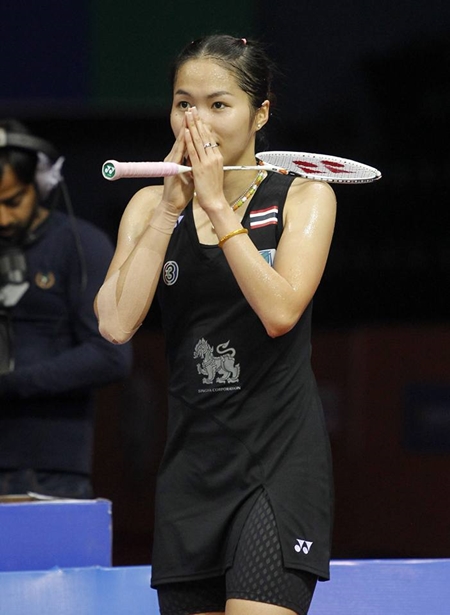 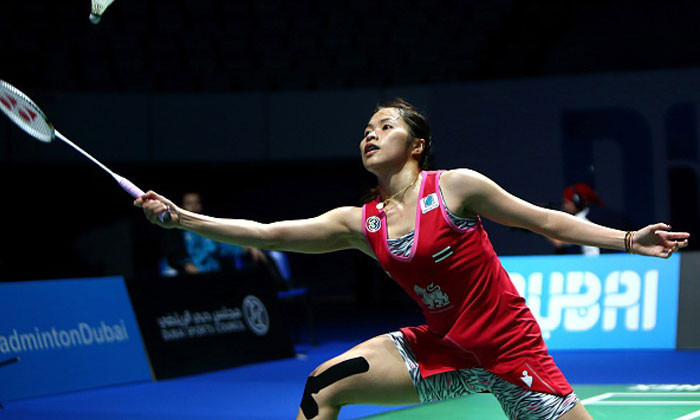 รัชนก อินทนนท์ (น้องเมย์)
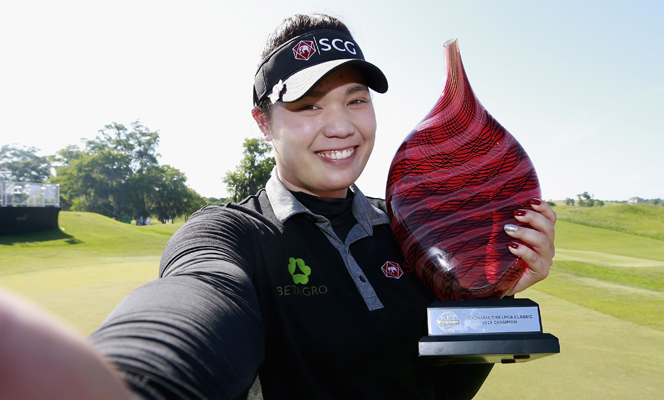 ด้านการกีฬา
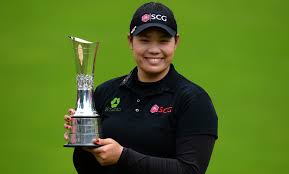 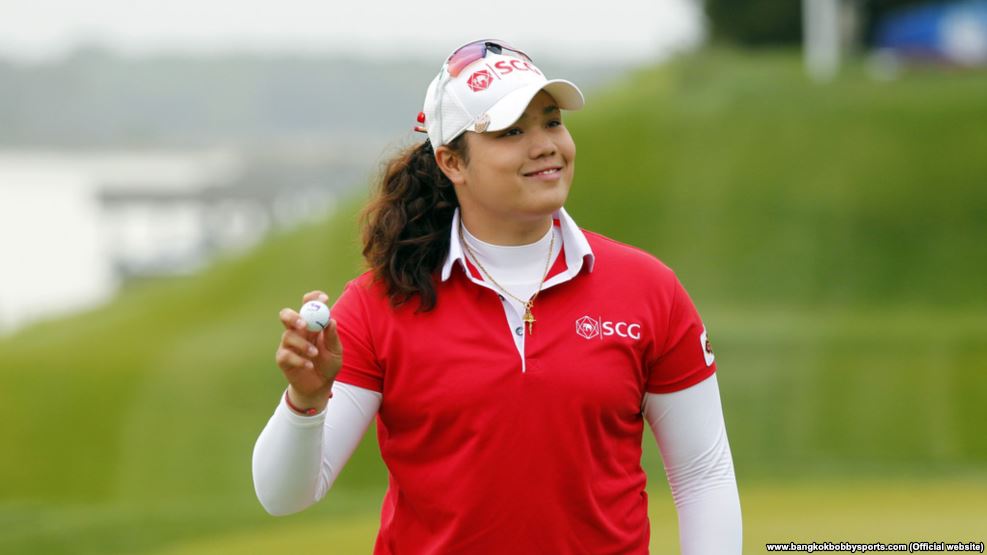 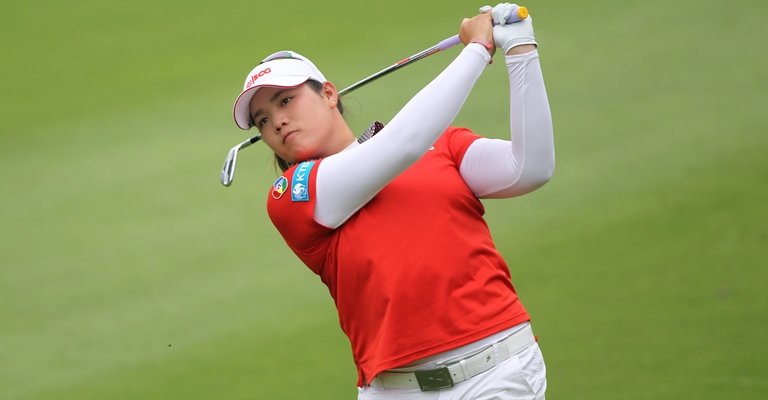 เอรียา จุฑานุกาล (น้องเม)
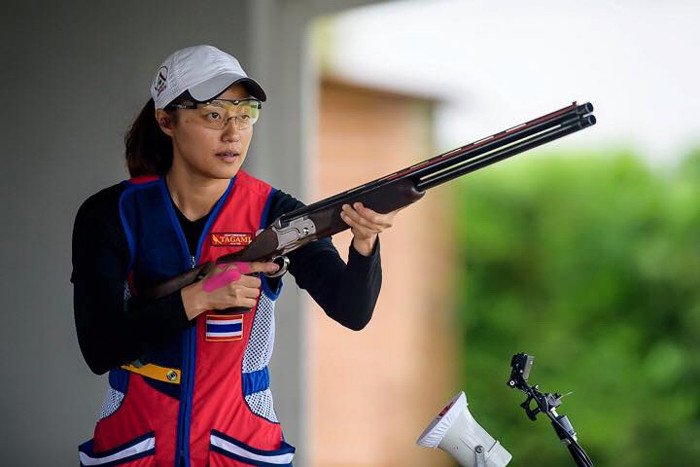 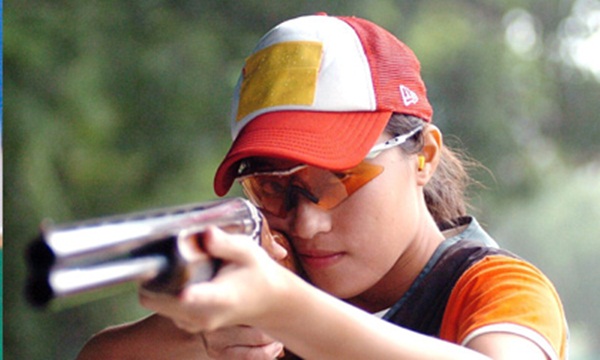 ด้านการกีฬา
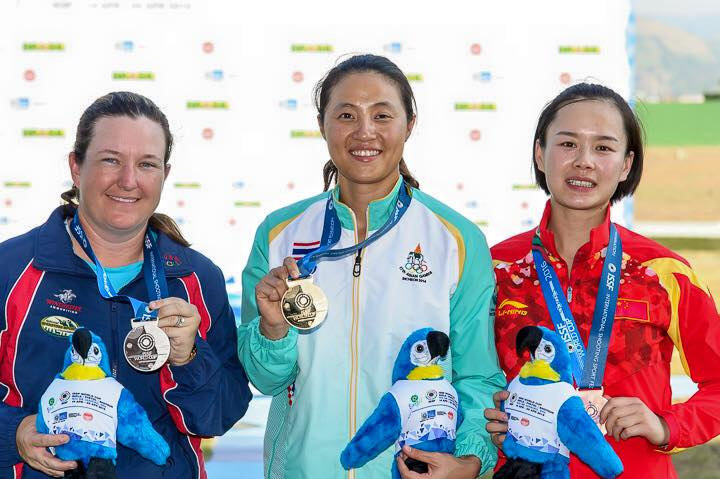 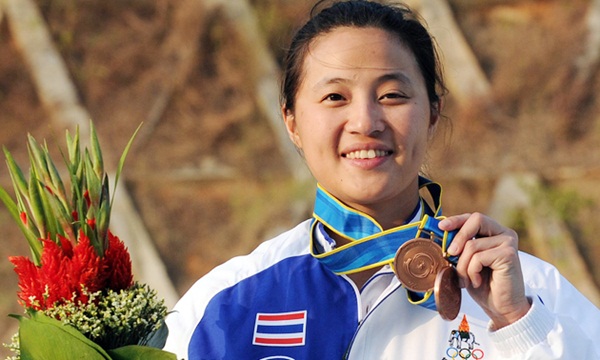 สุธียา จิวเฉลิมมิตร (น้องณี)
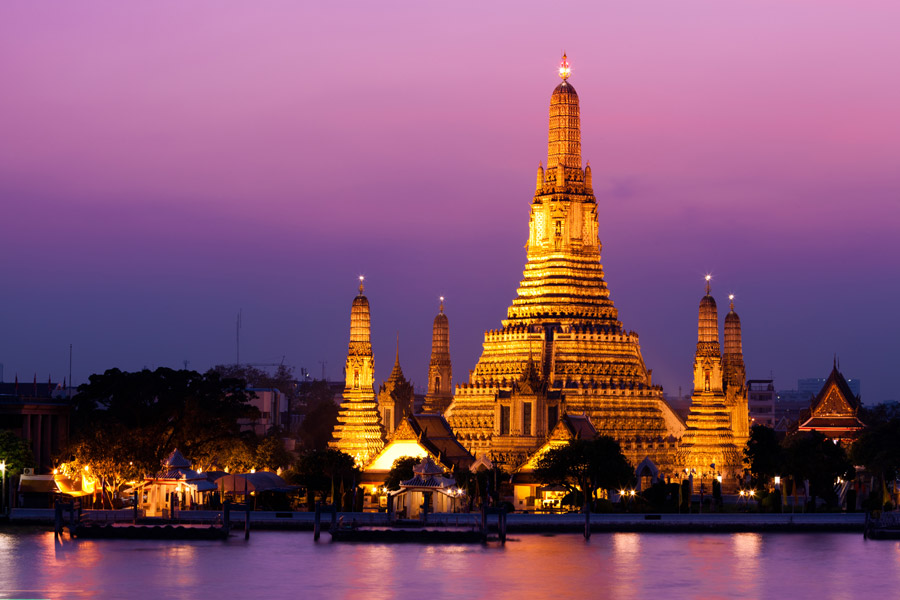 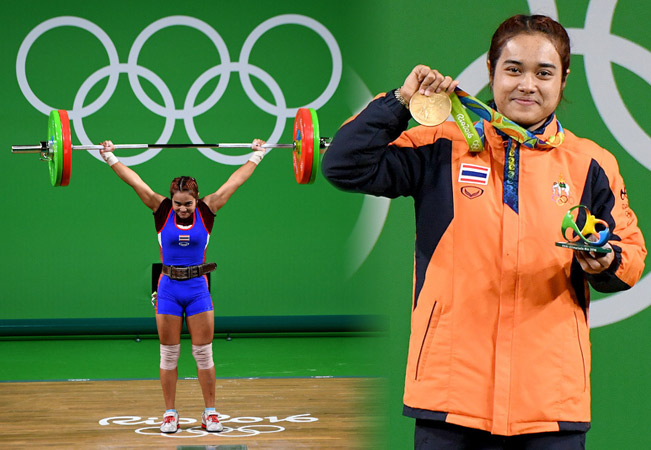 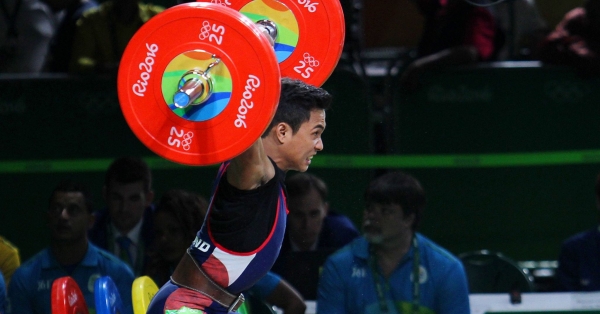 ความสำเร็จด้านวัฒนธรรม ท่องเที่ยว และกีฬา
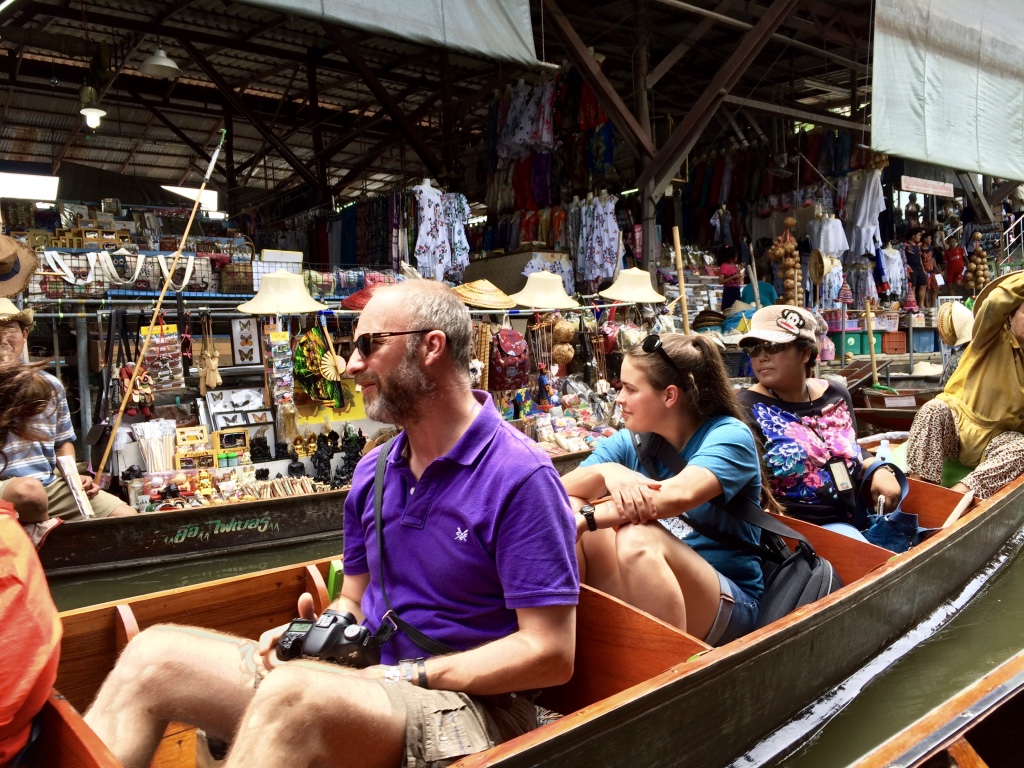 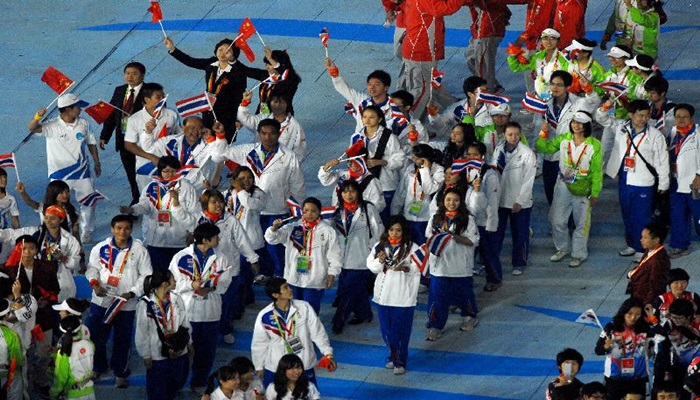 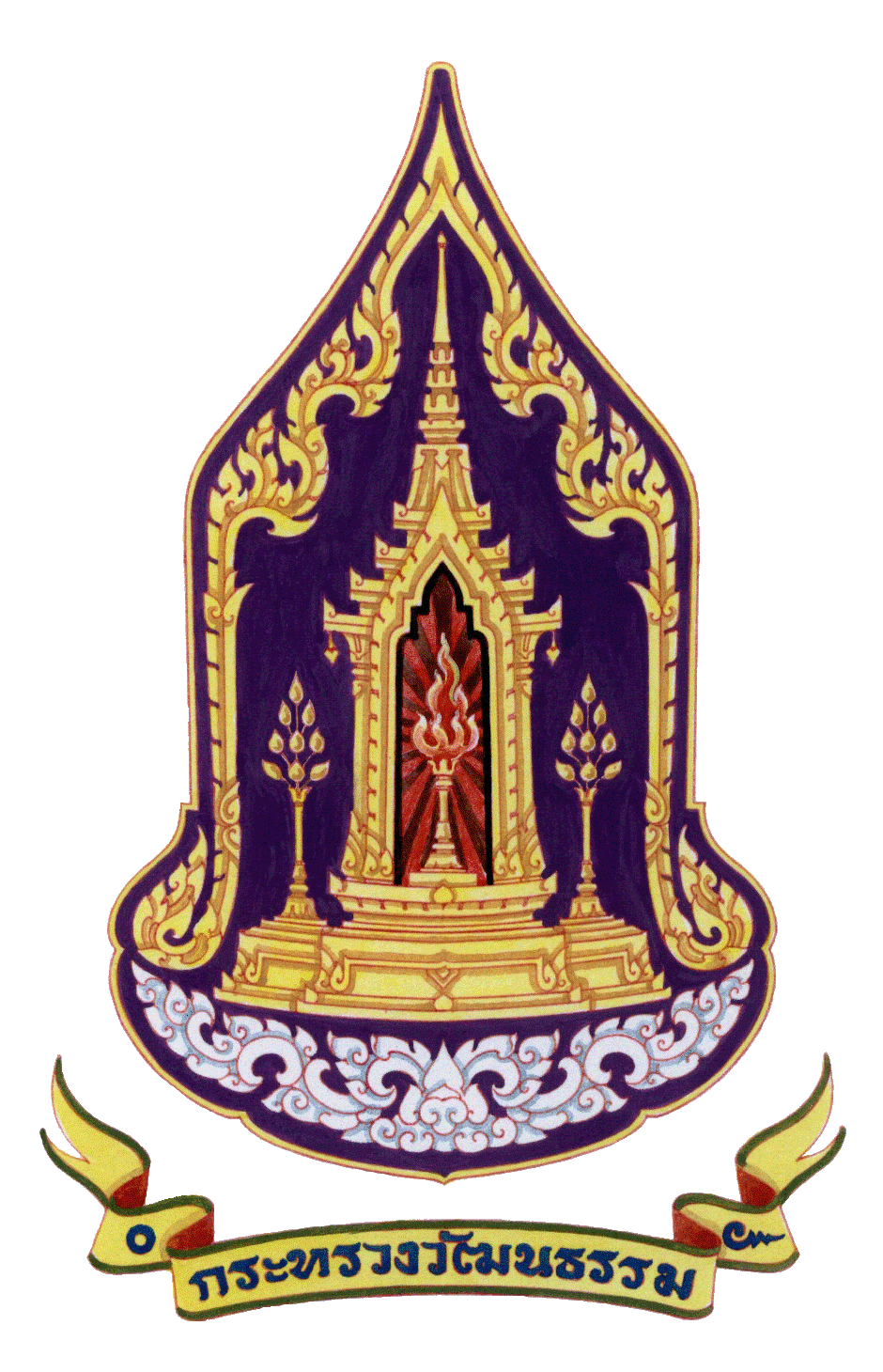 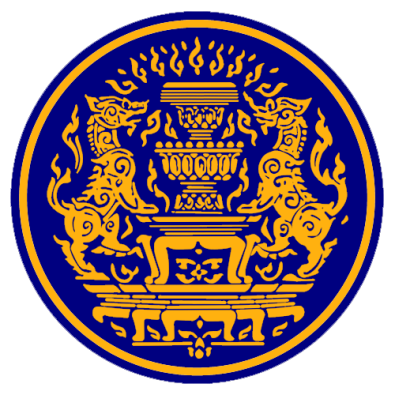 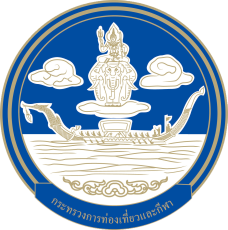 ประเทศไทย
มั่นคง  มั่งคั่ง  ยั่งยืน
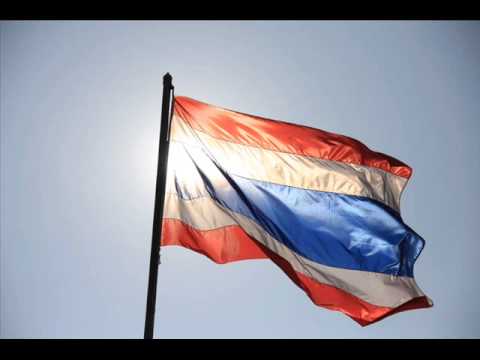 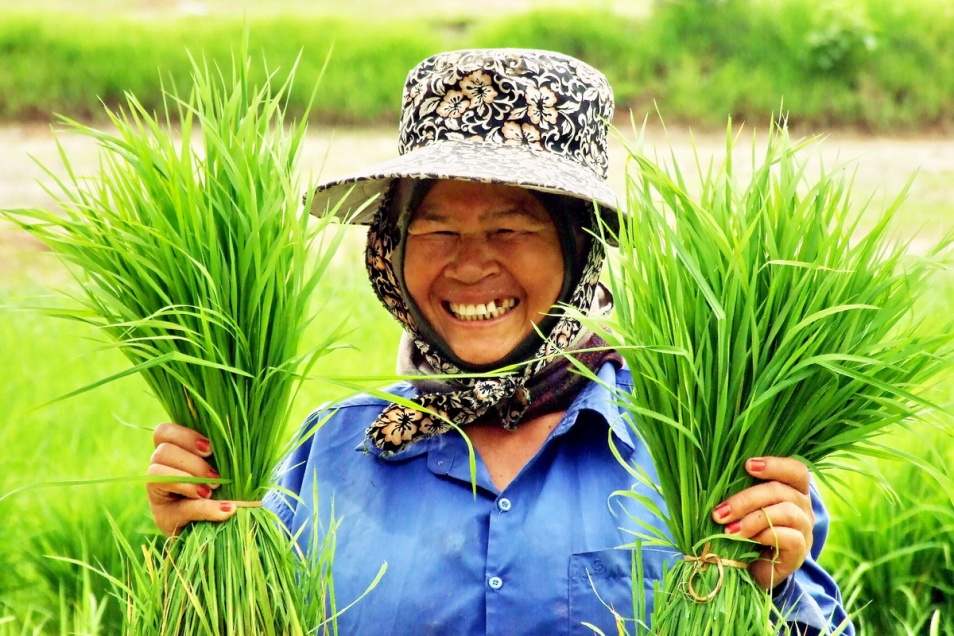 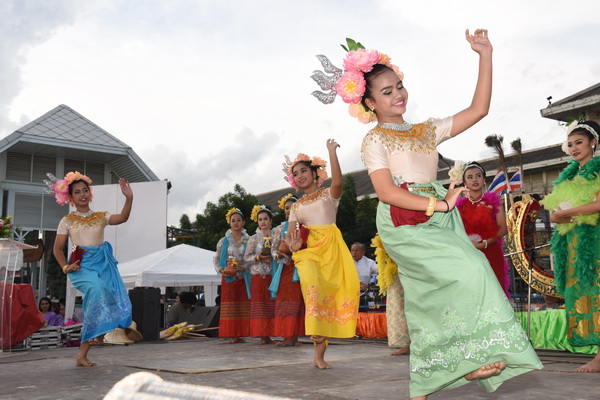 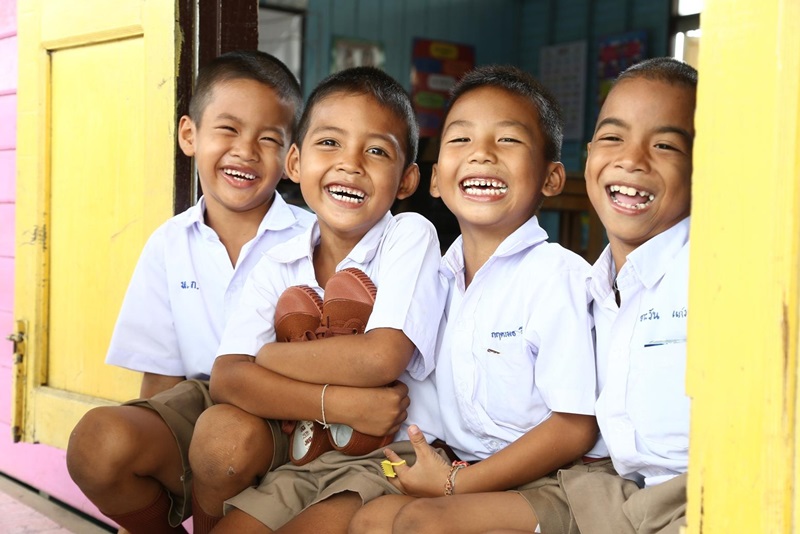 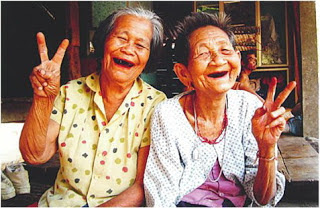